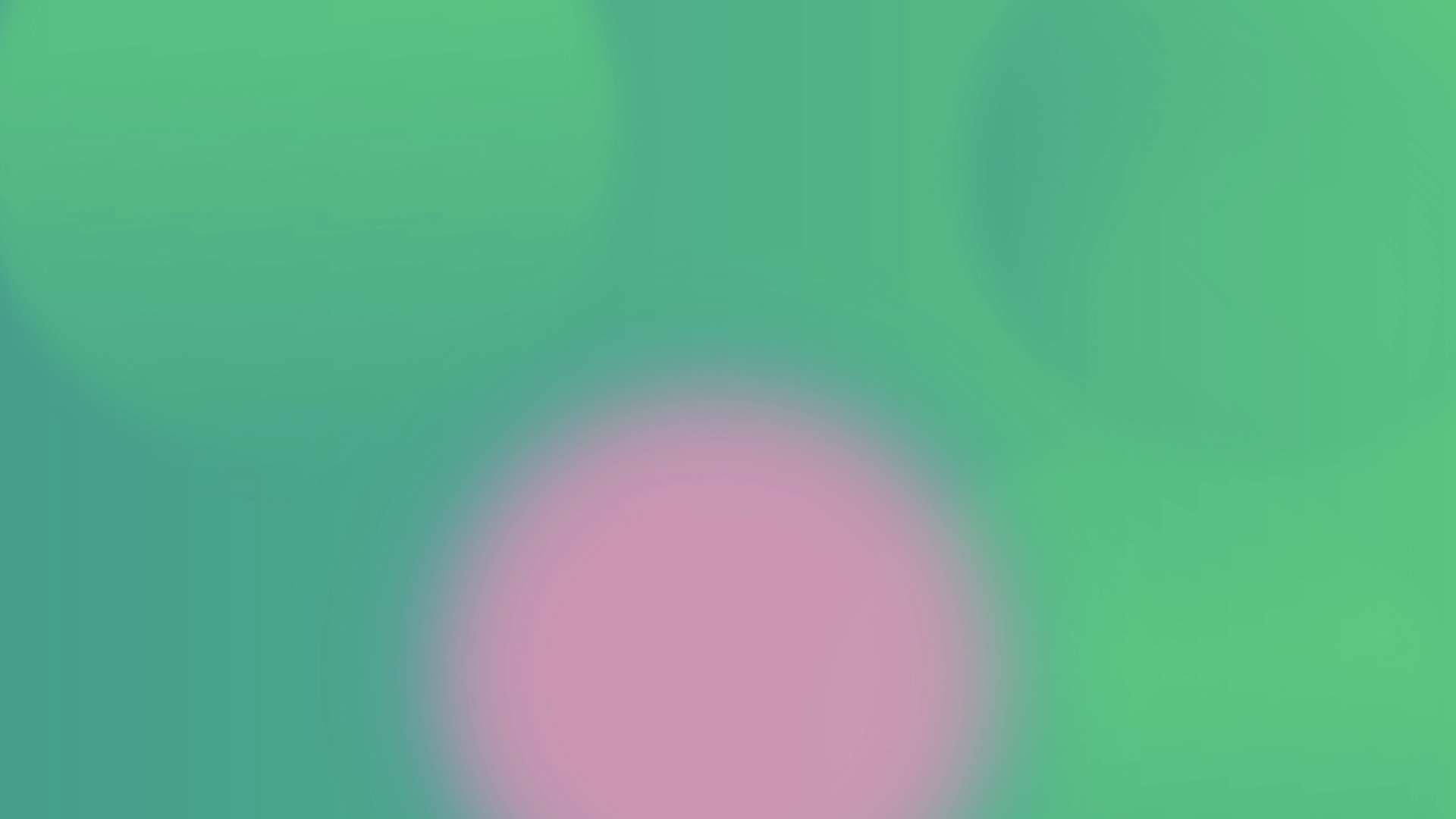 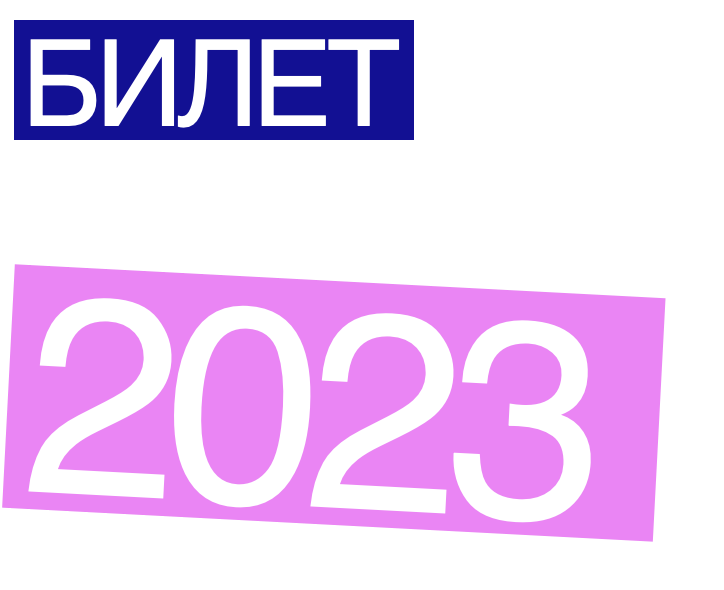 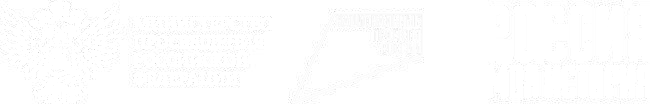 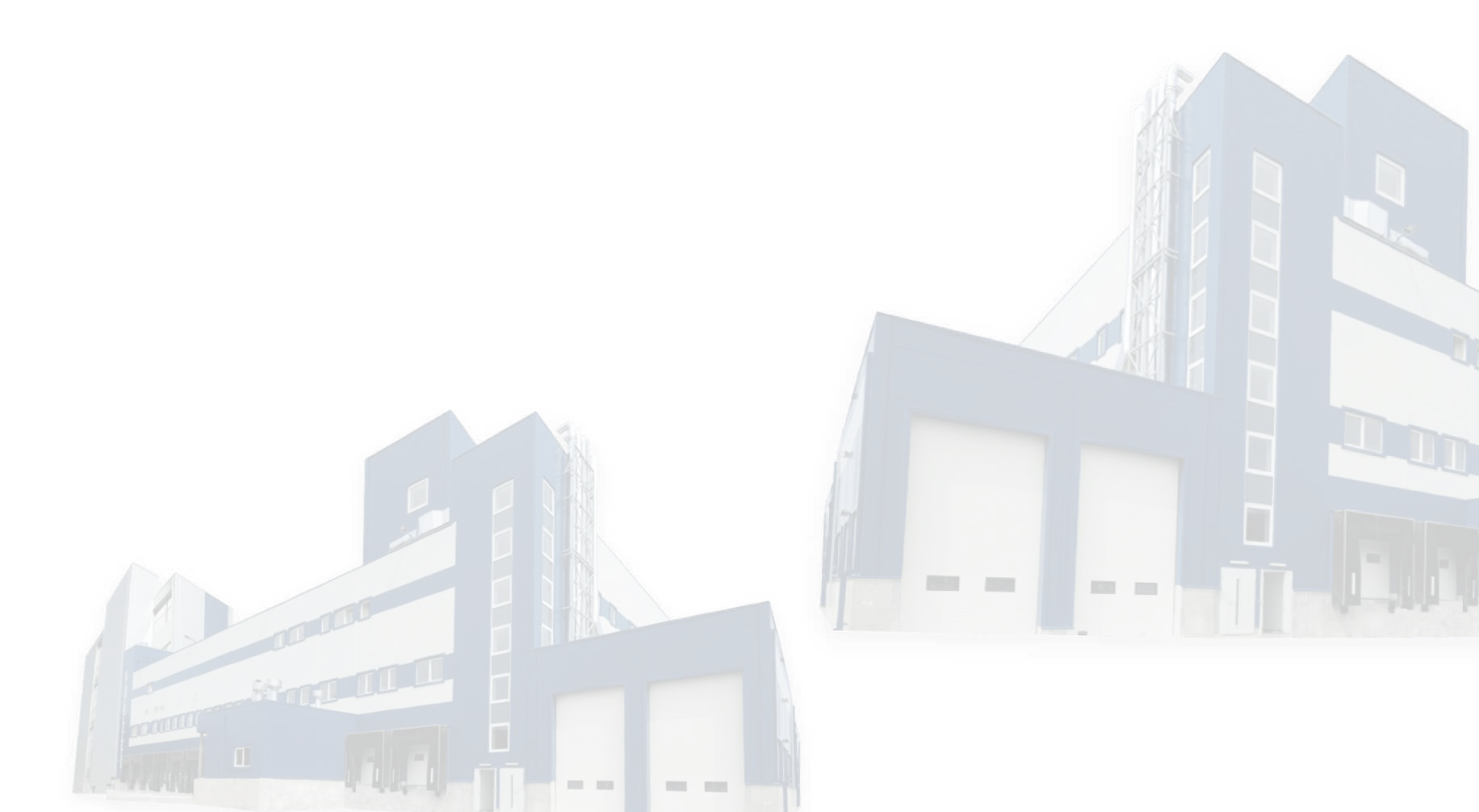 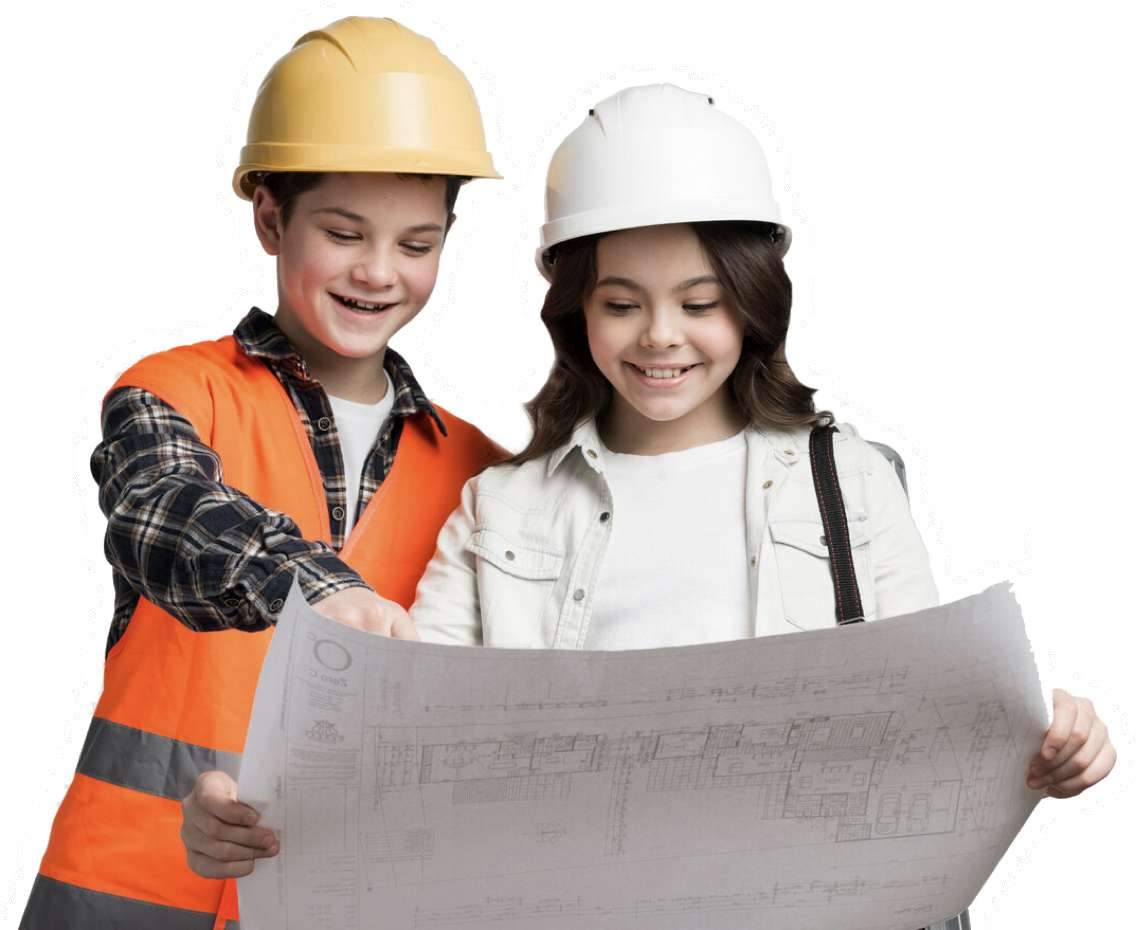 Профориентационный минимум-система самоопределения обучающихся
Мелкозерова О.В., 
менеджер по работе с педагогами-навигаторами федерального проекта Билет в будущее в Пермском крае, 
учитель биологии, педагог-навигатор МБОУ "Добрянская средняя общеобразовательная школа № 3"
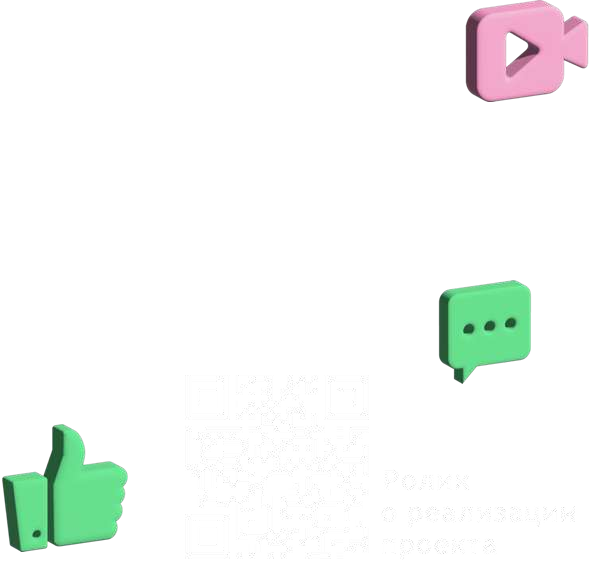 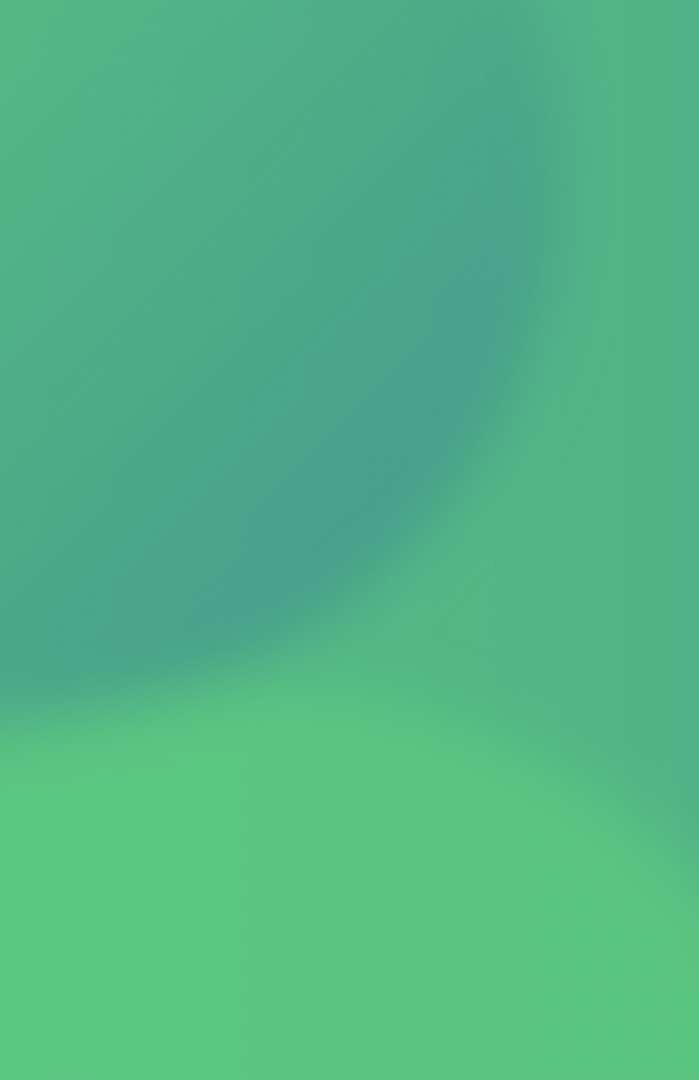 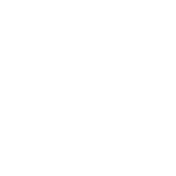 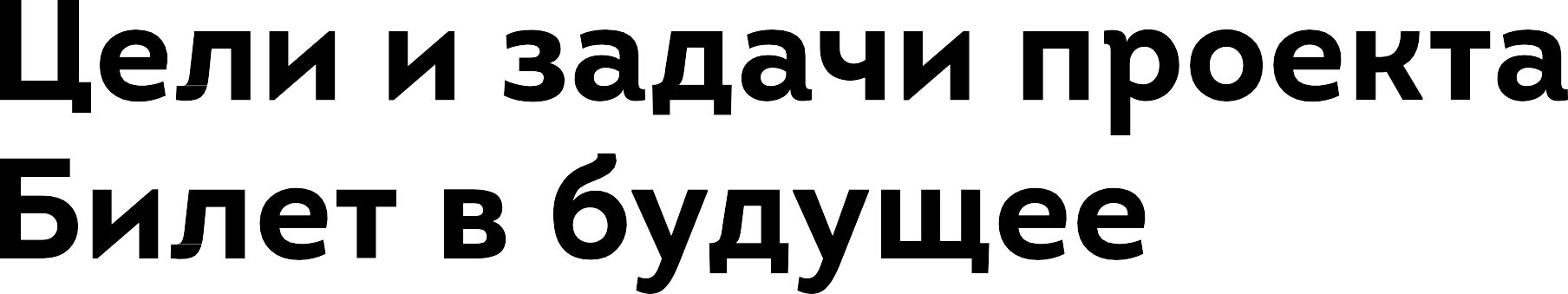 Целевые показатели реализации проекта на 2023 год в Пермском крае
Количество МО   -  38 (из 43)

Количество ОО – 320 (67% ПК и 262% от показателей)

Количество навигаторов – 757 чел (192% показателя), обучение -  394 чел.

Количество школьников – 15095 чел (по плану – 7094/16560 чел)

Количество профпроб – 3731 чел + 3731  - партнерские пробы

Профориентационная экскурсия в парк Россия – моя история  - 8000 учеников
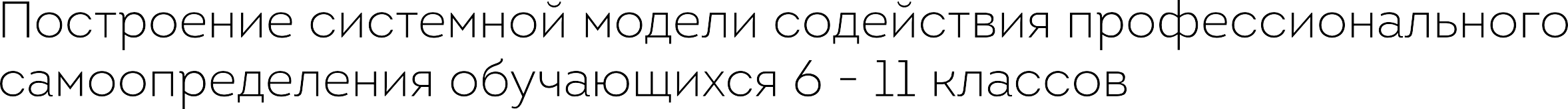 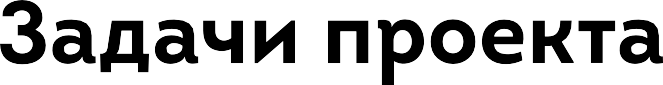 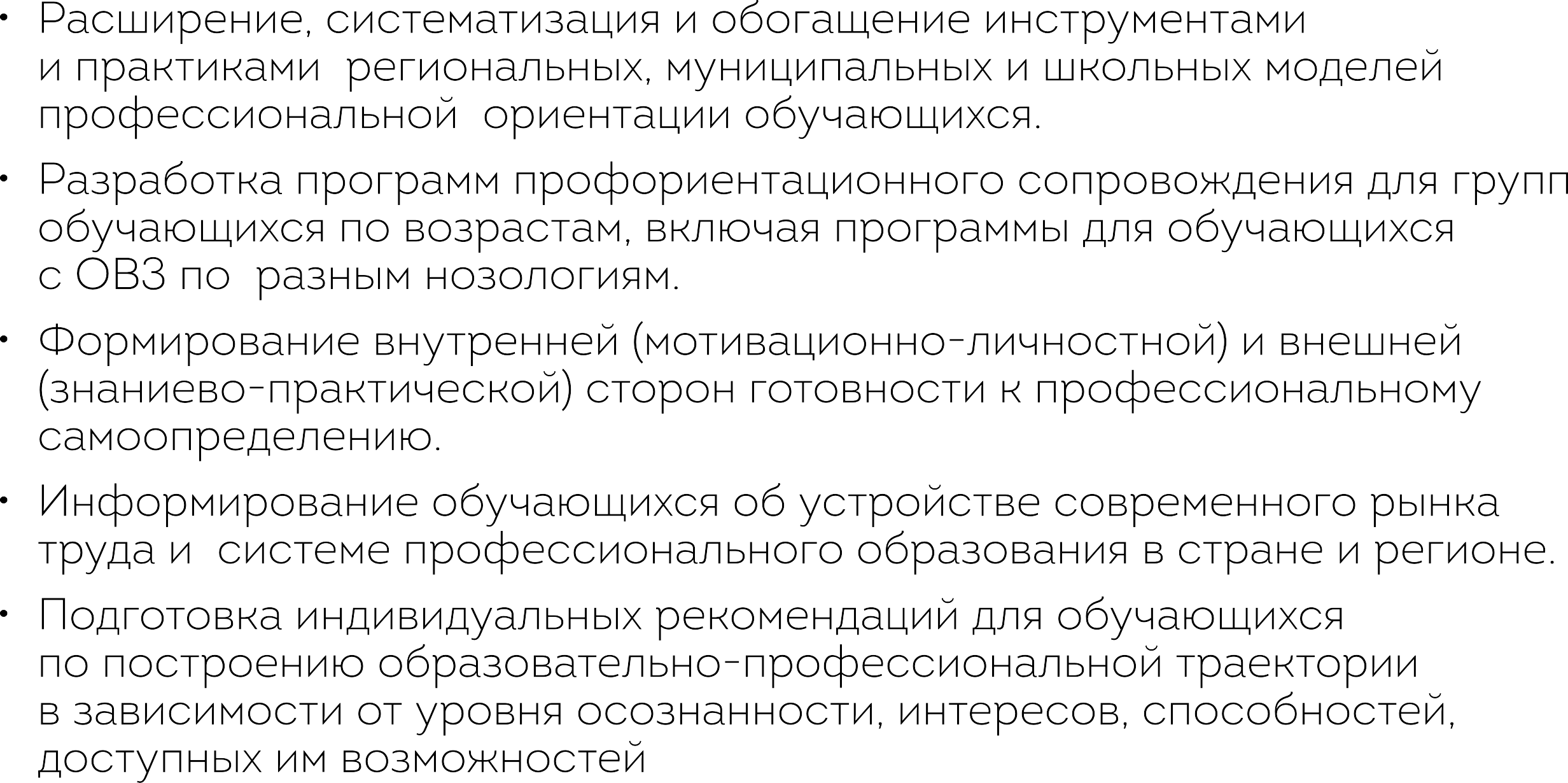 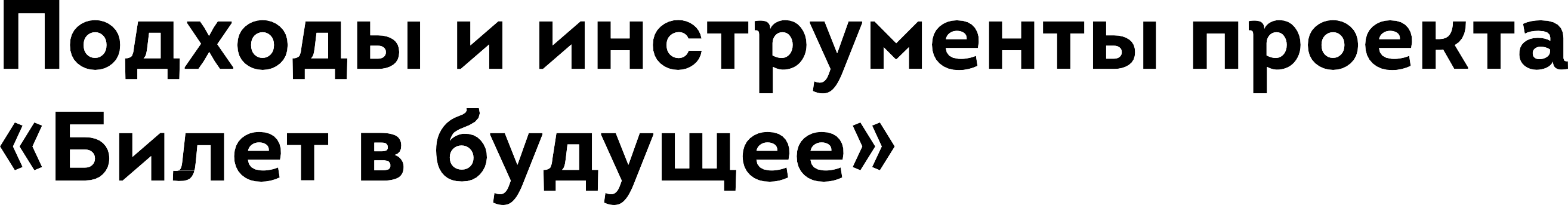 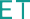 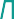 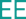 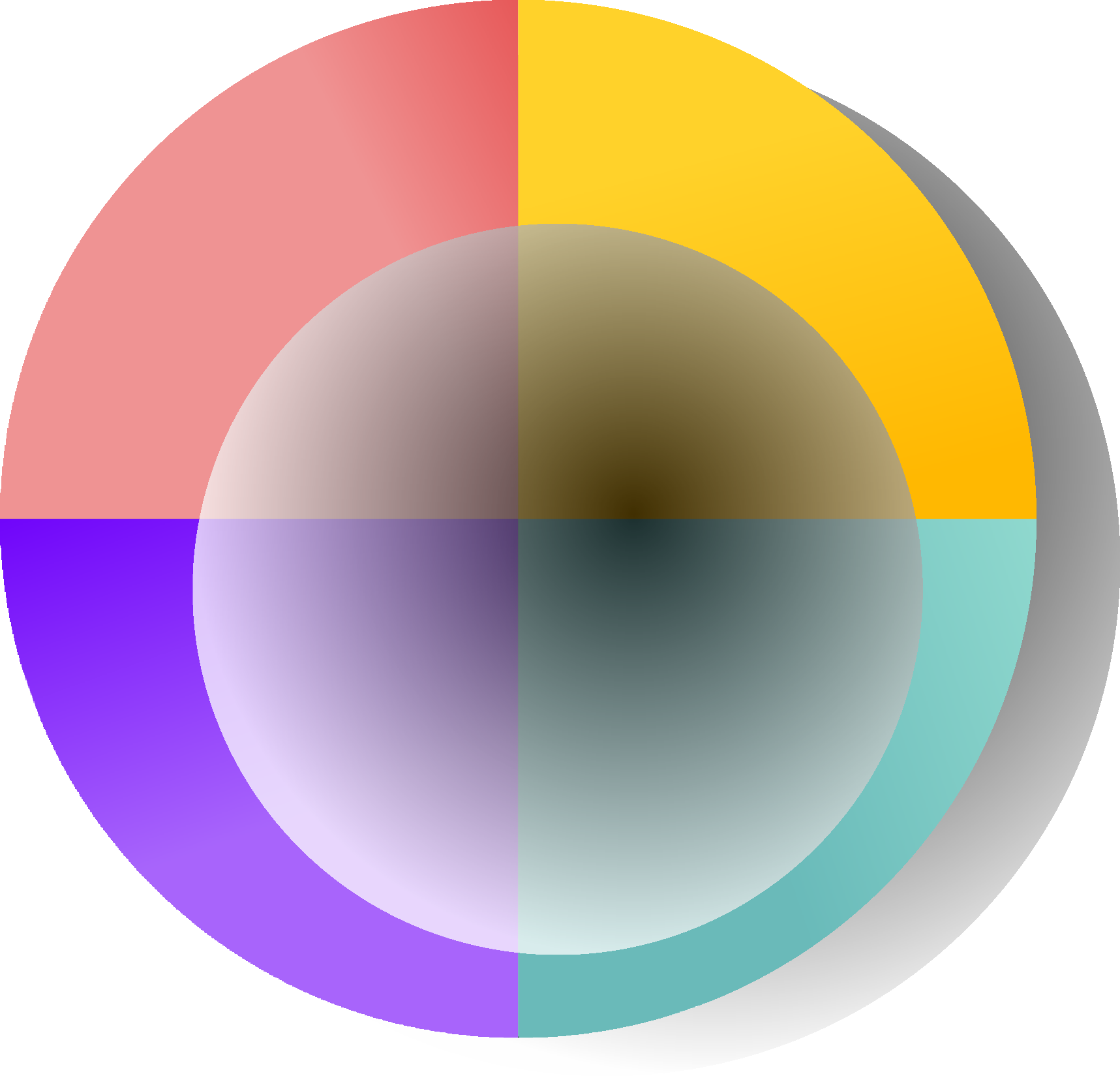 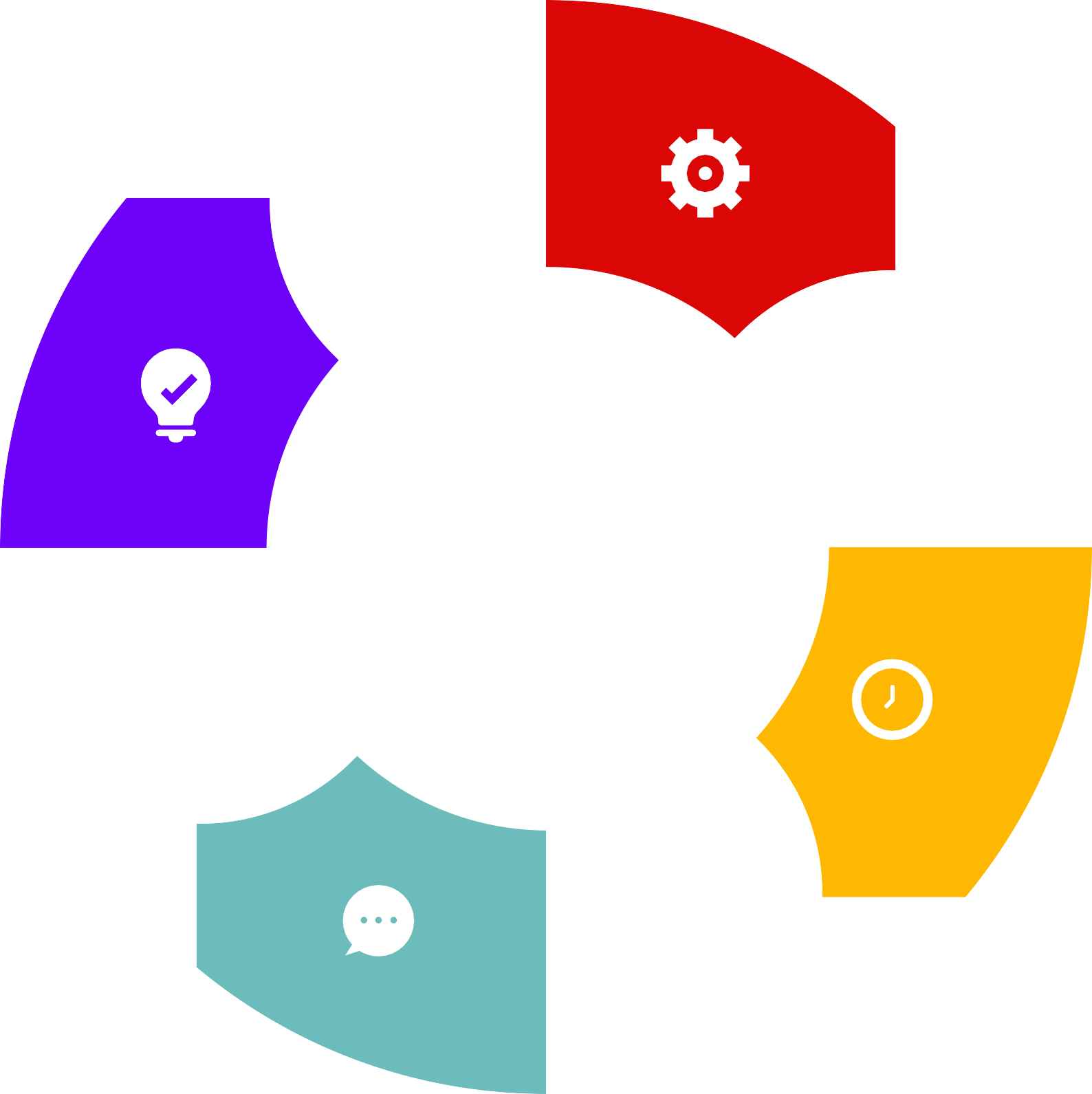 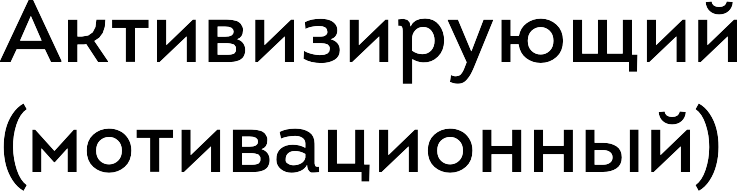 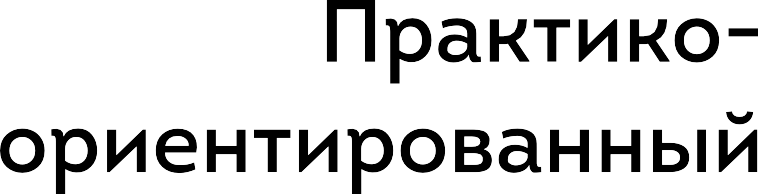 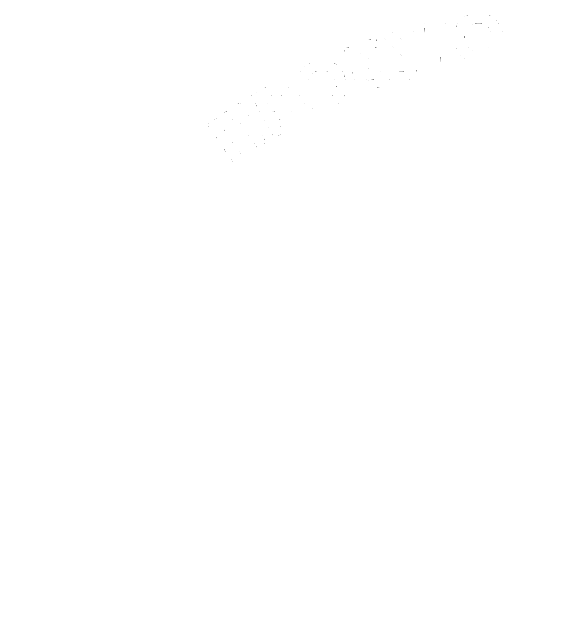 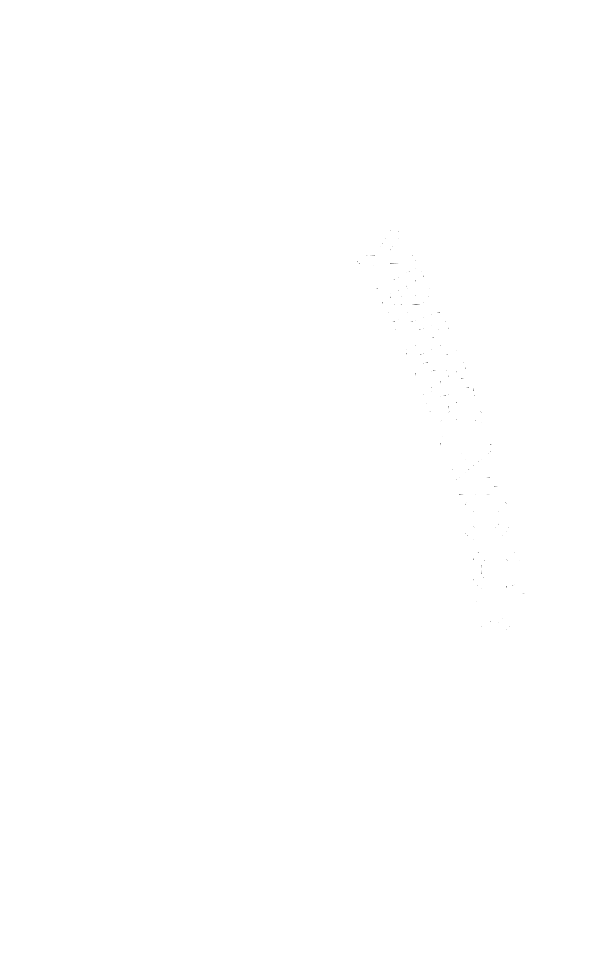 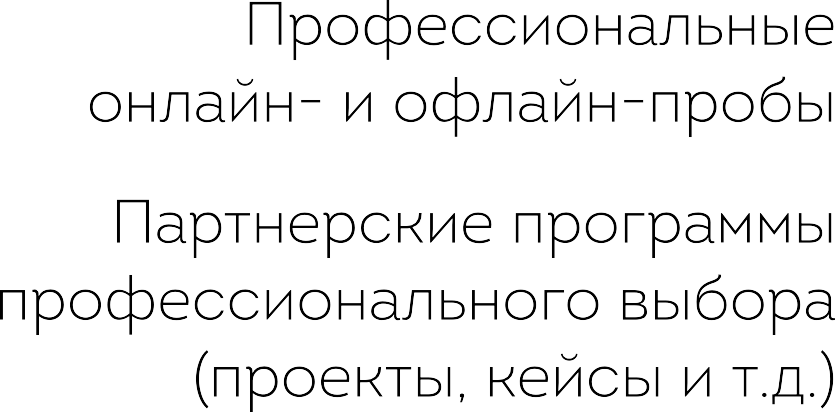 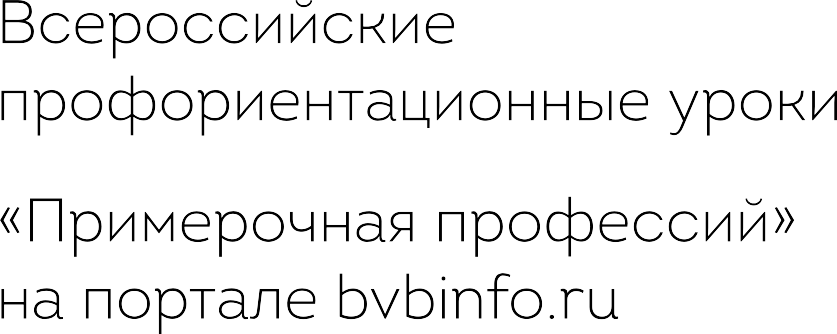 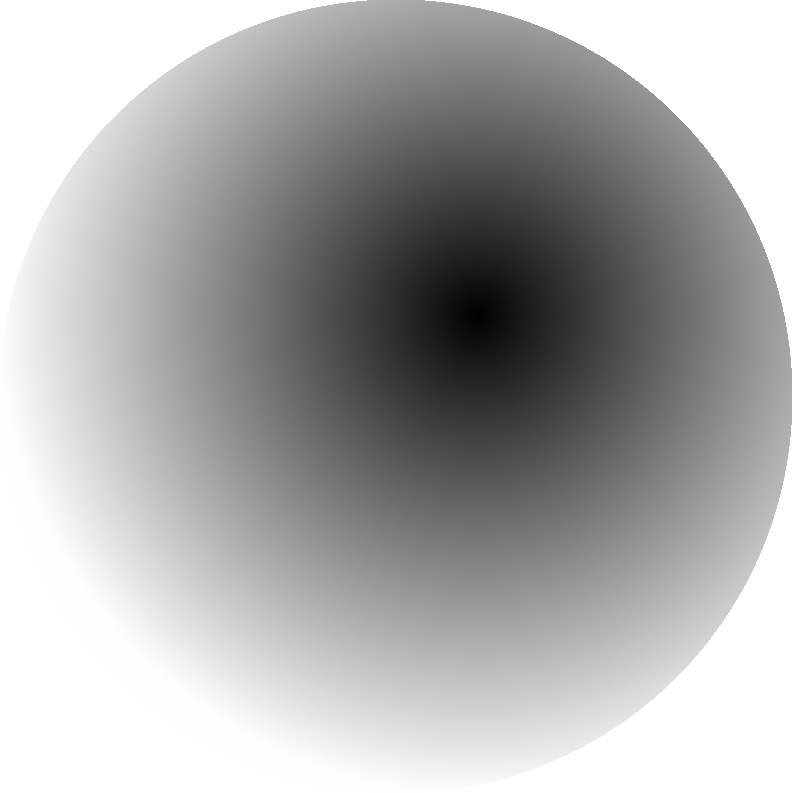 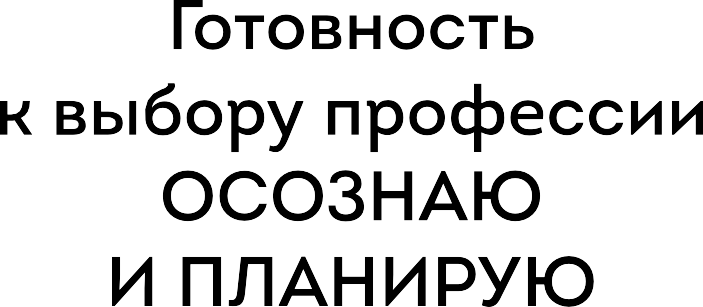 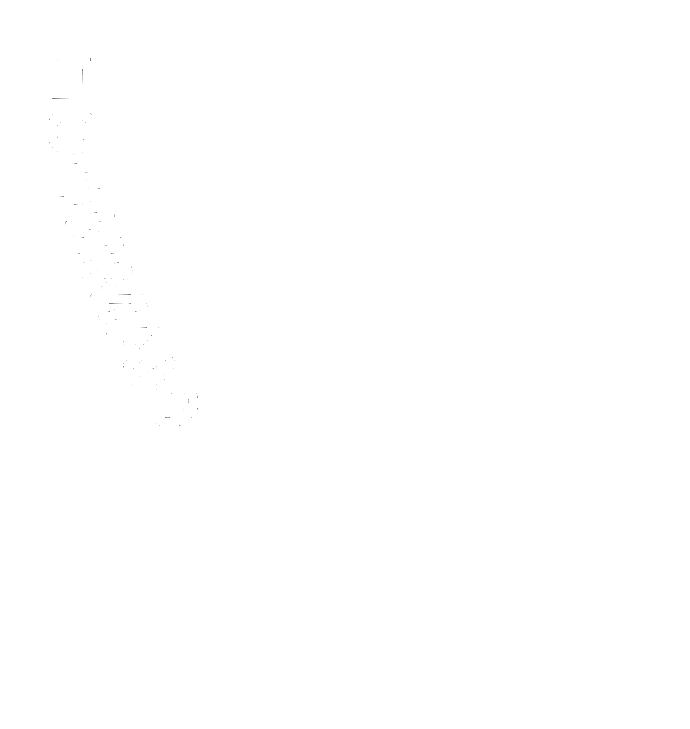 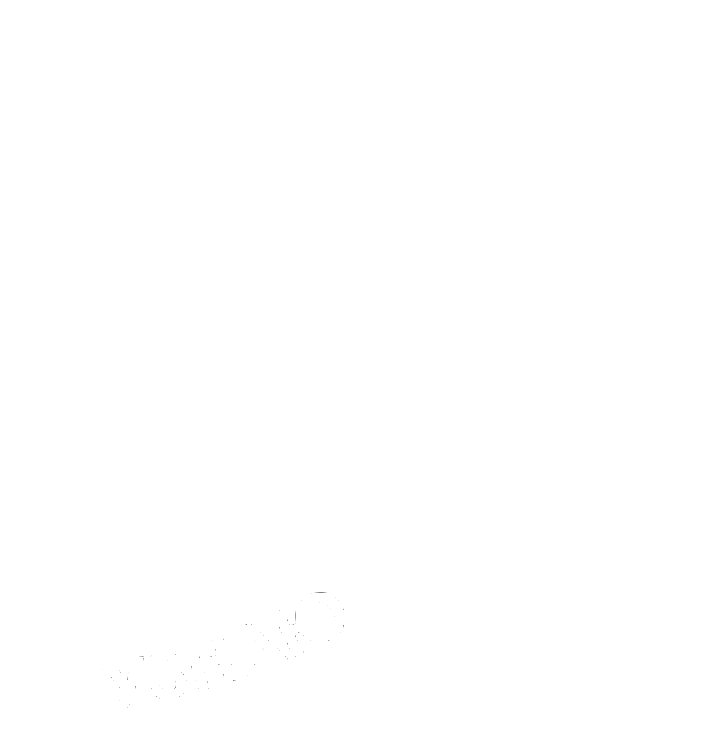 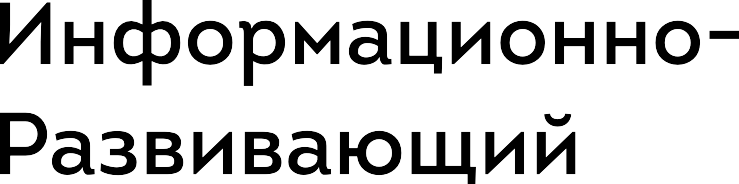 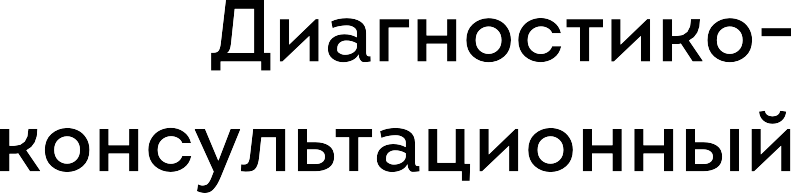 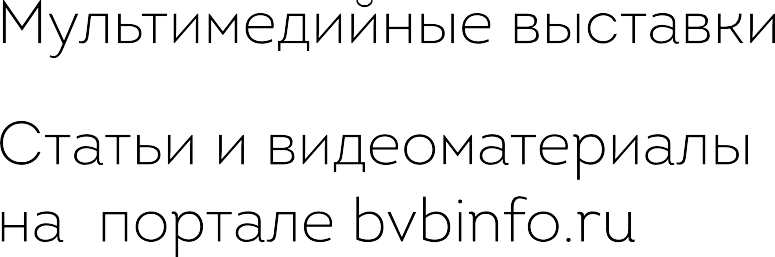 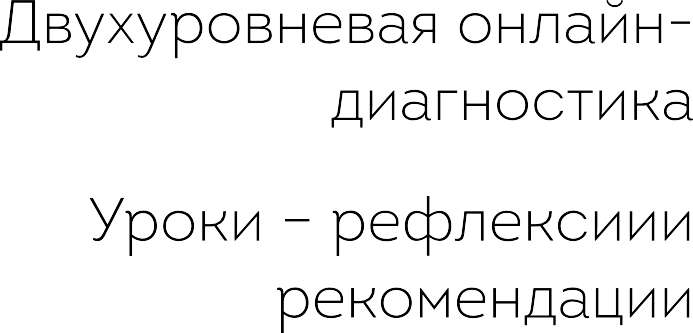 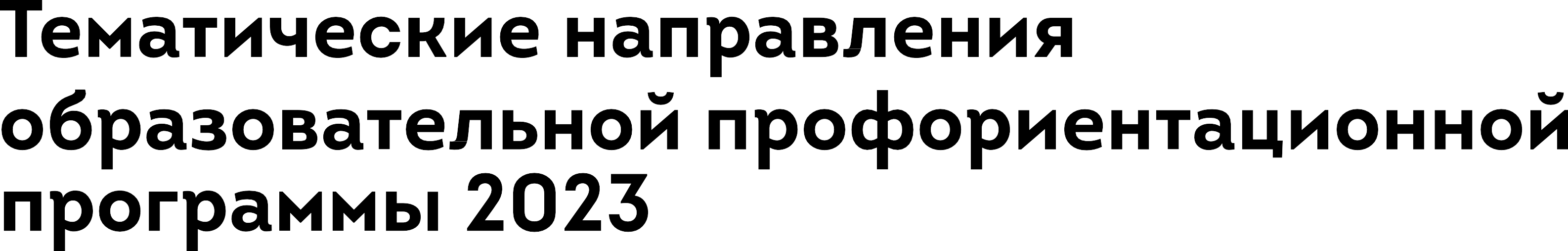 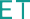 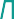 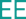 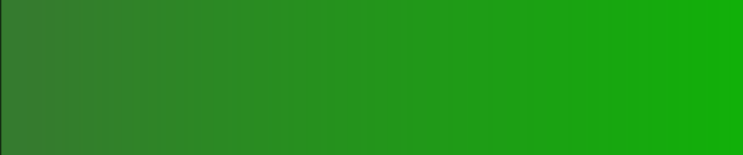 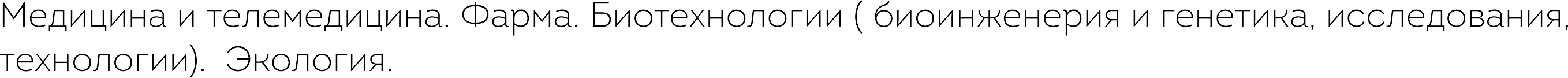 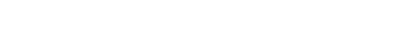 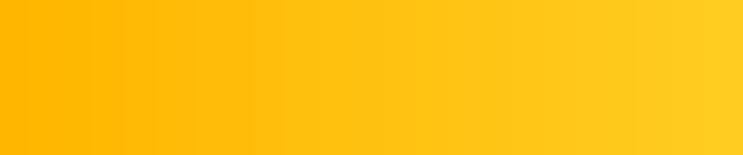 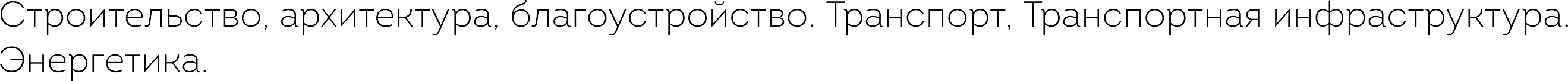 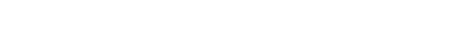 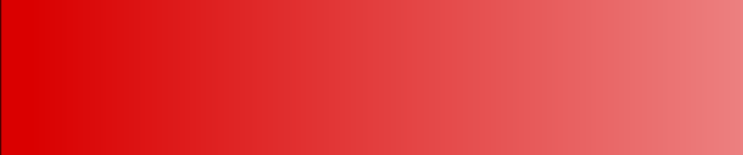 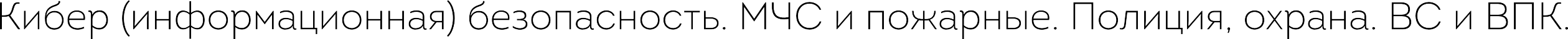 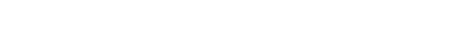 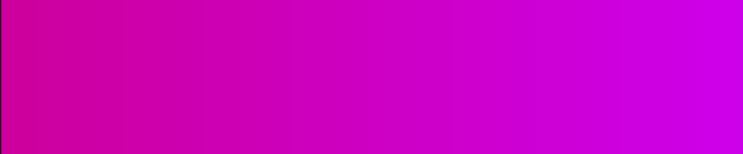 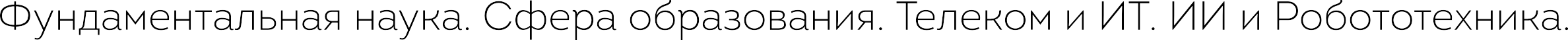 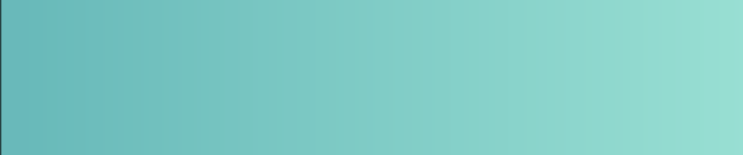 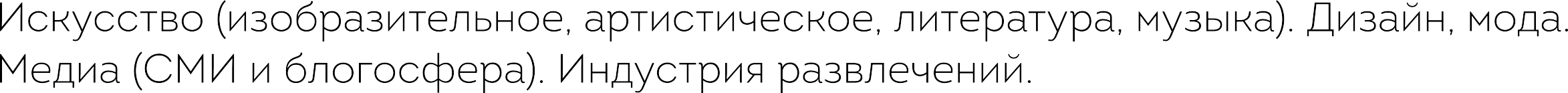 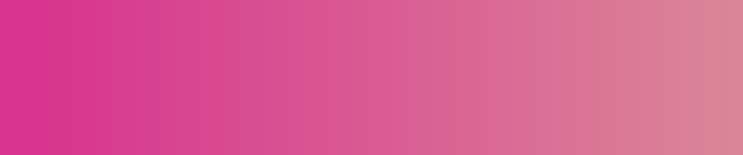 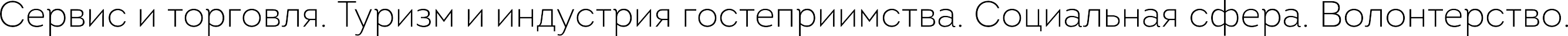 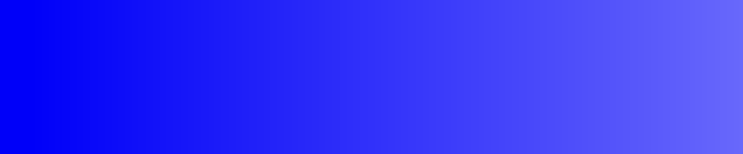 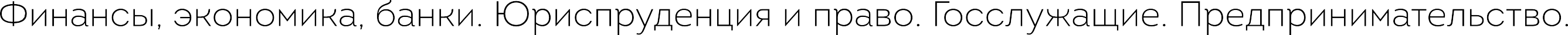 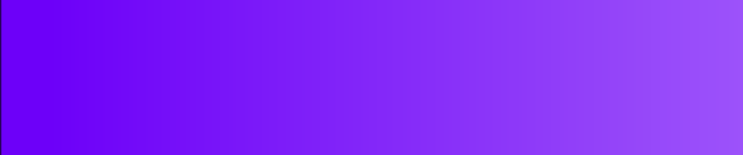 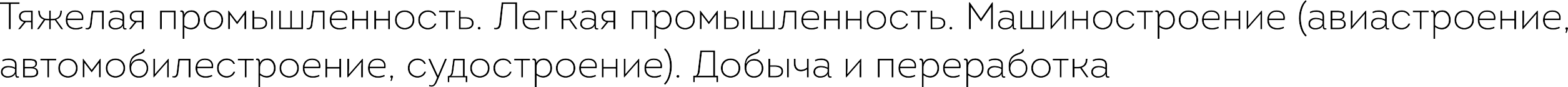 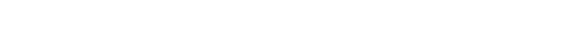 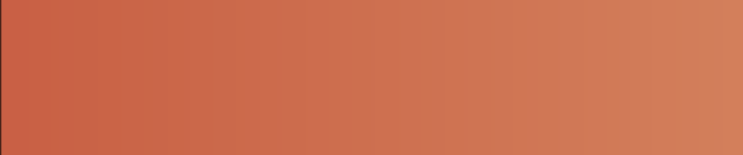 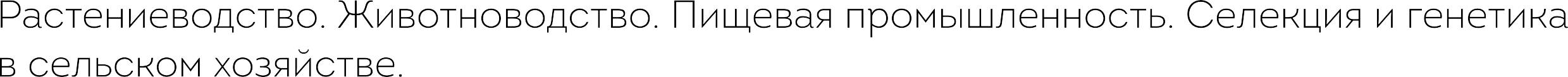 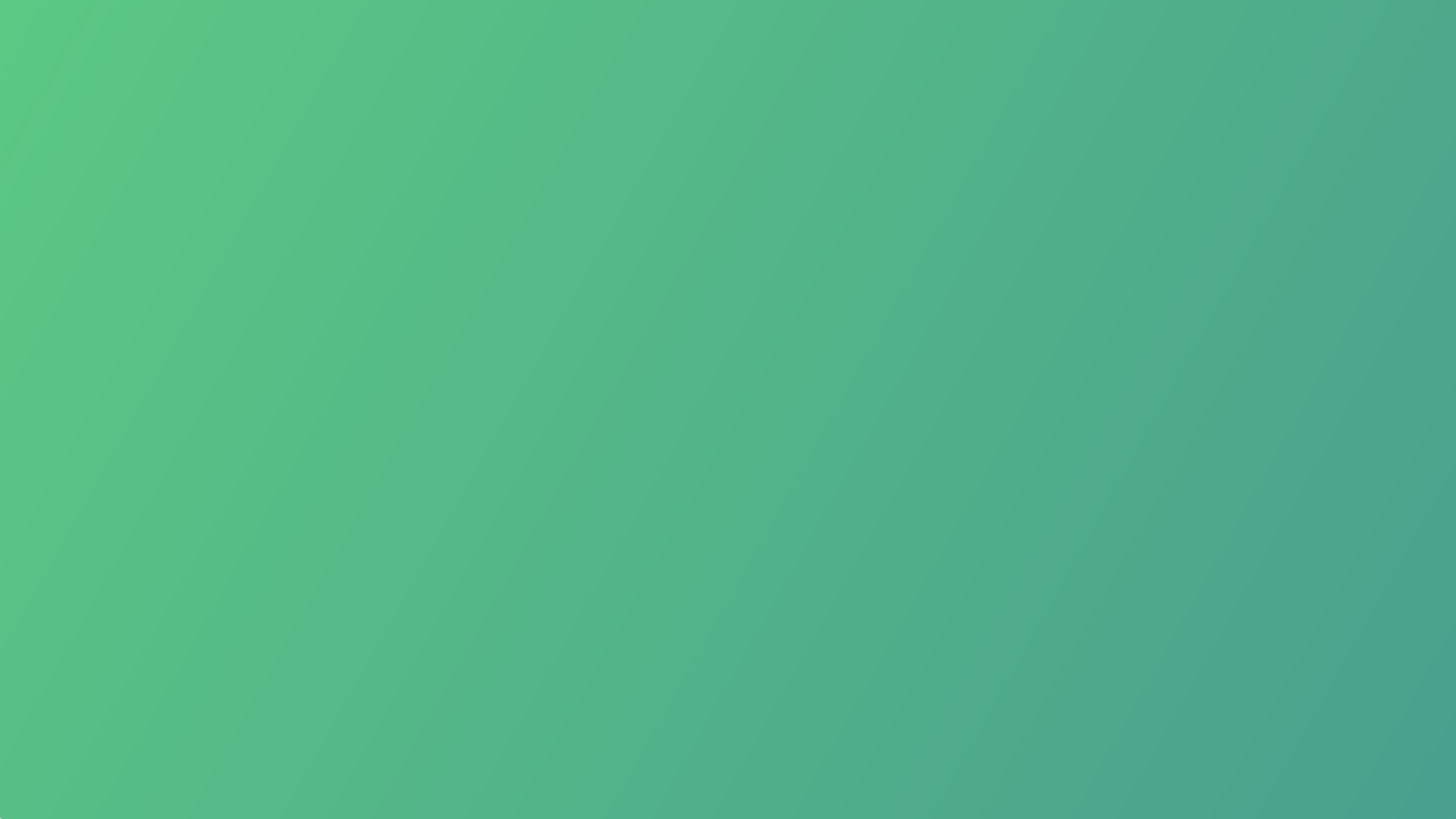 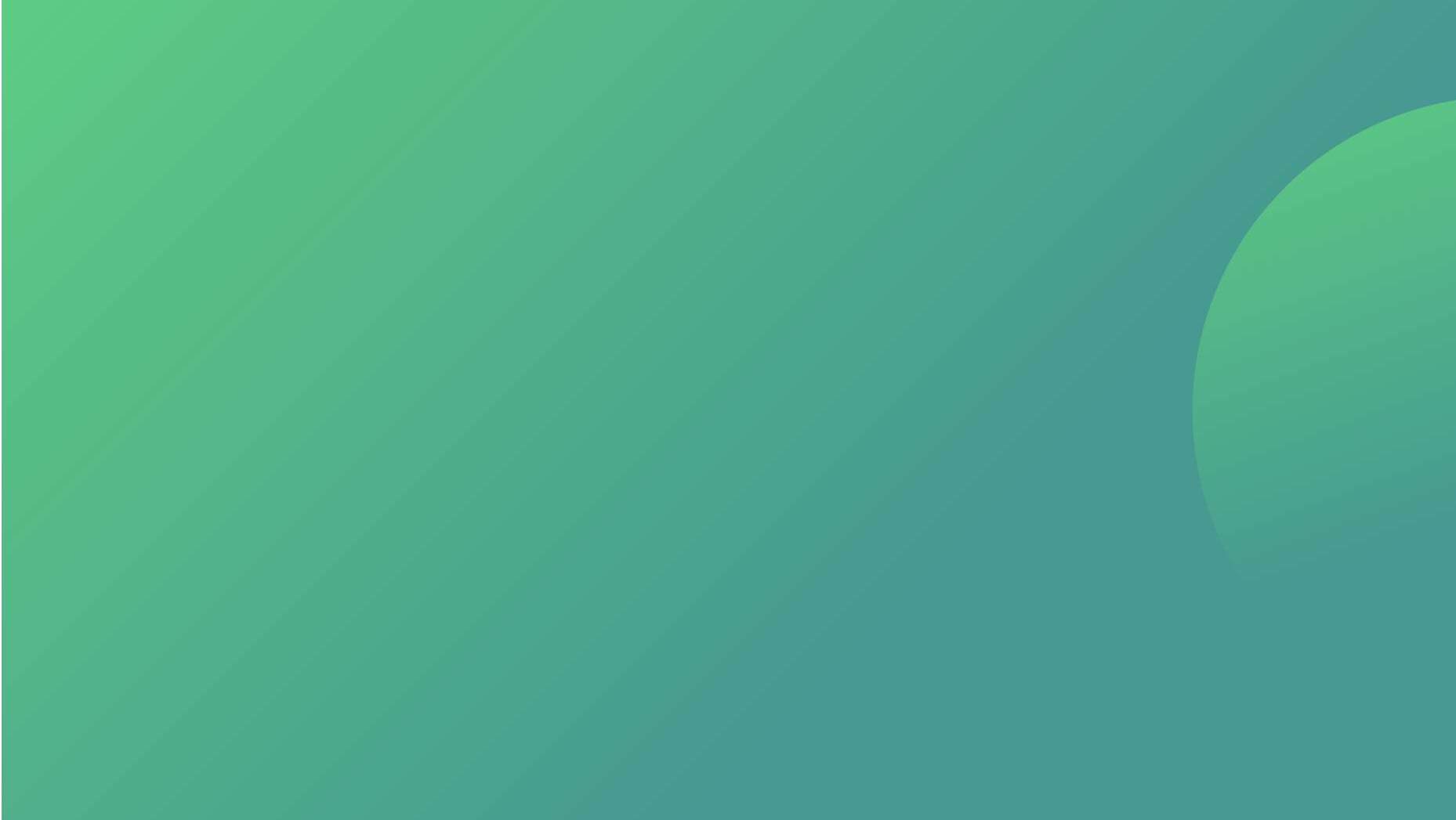 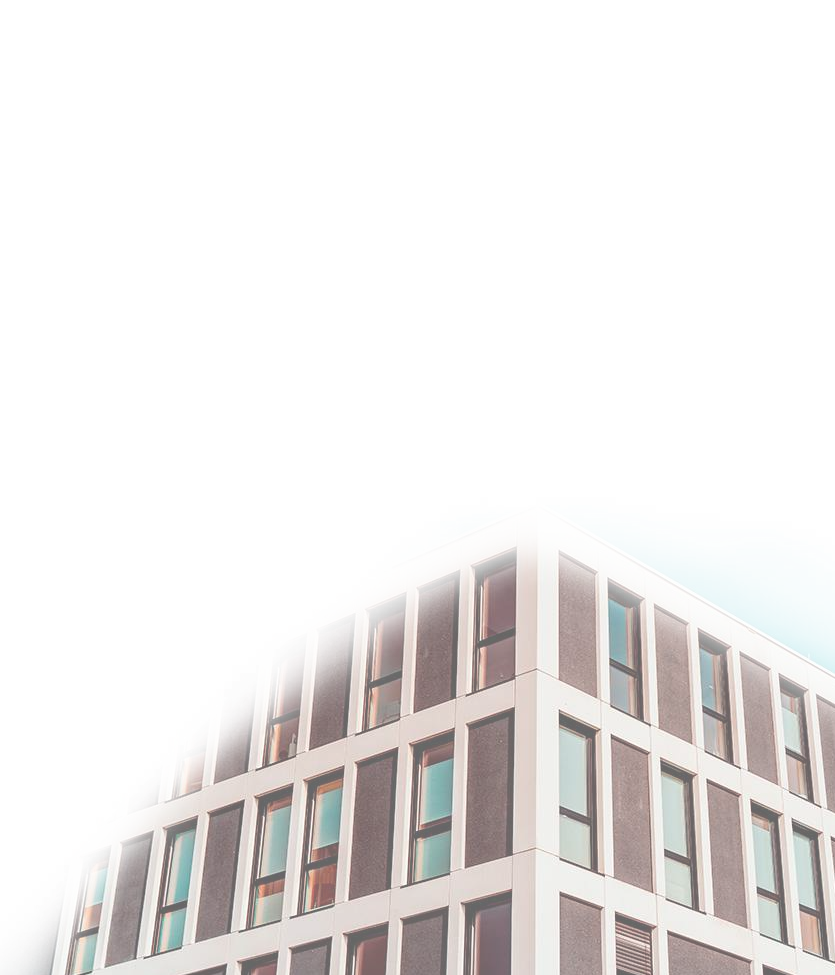 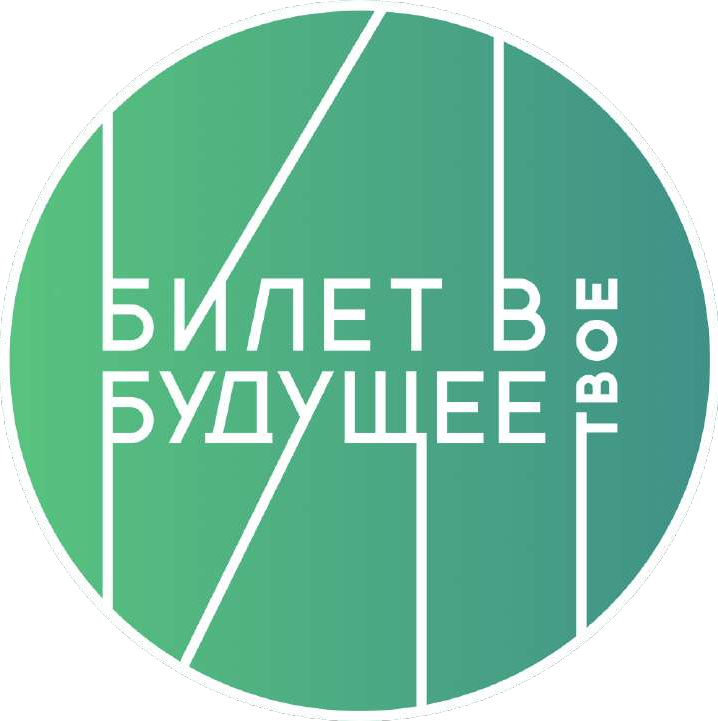 Профориентационный минимум – 
единый универсальный минимальный набор профориентационных практик и инструментов для проведения мероприятий по профессиональной ориентации обучающихся во всех субъектах РФ, включая отдаленные и труднодоступные территории
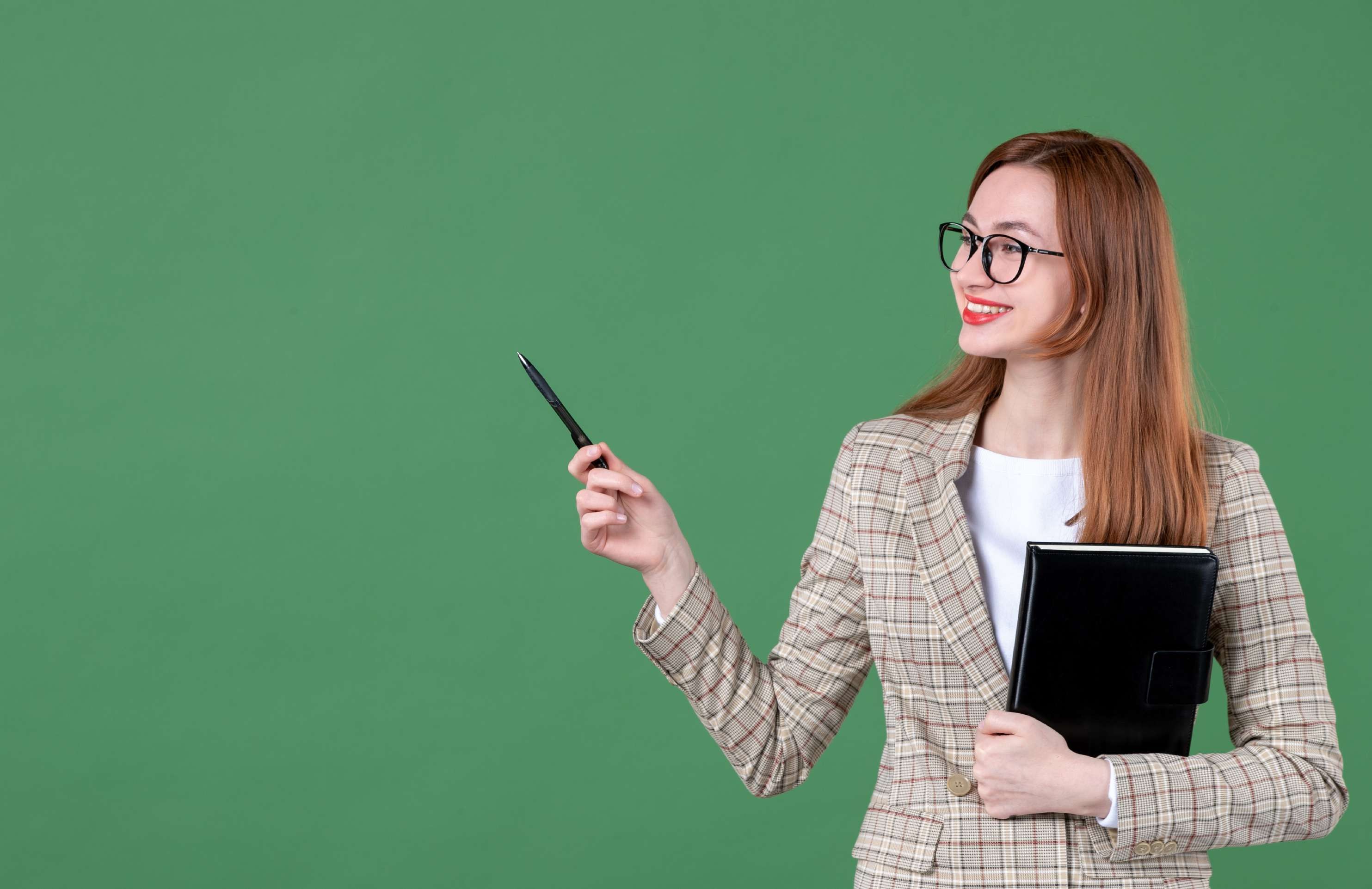 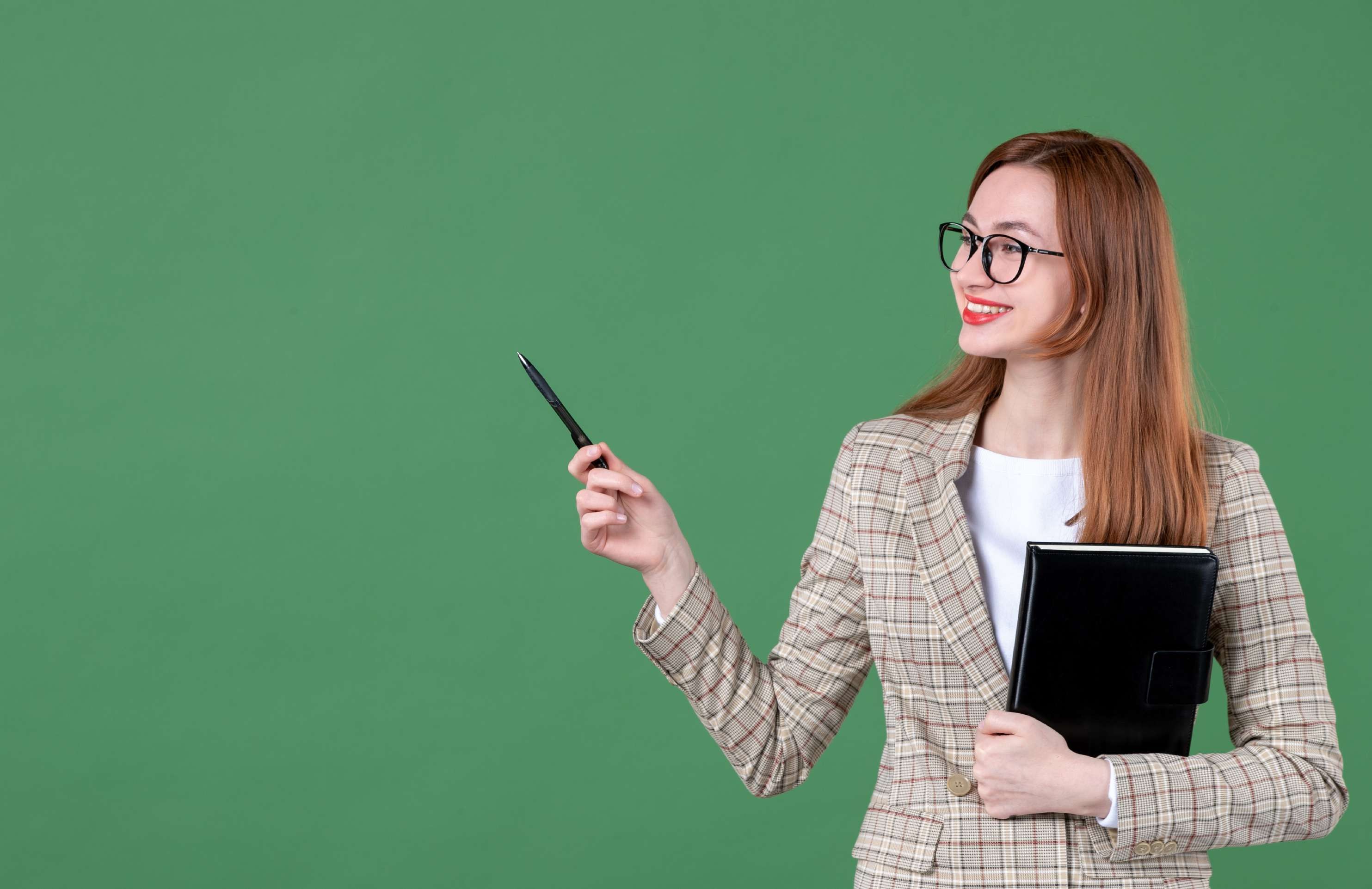 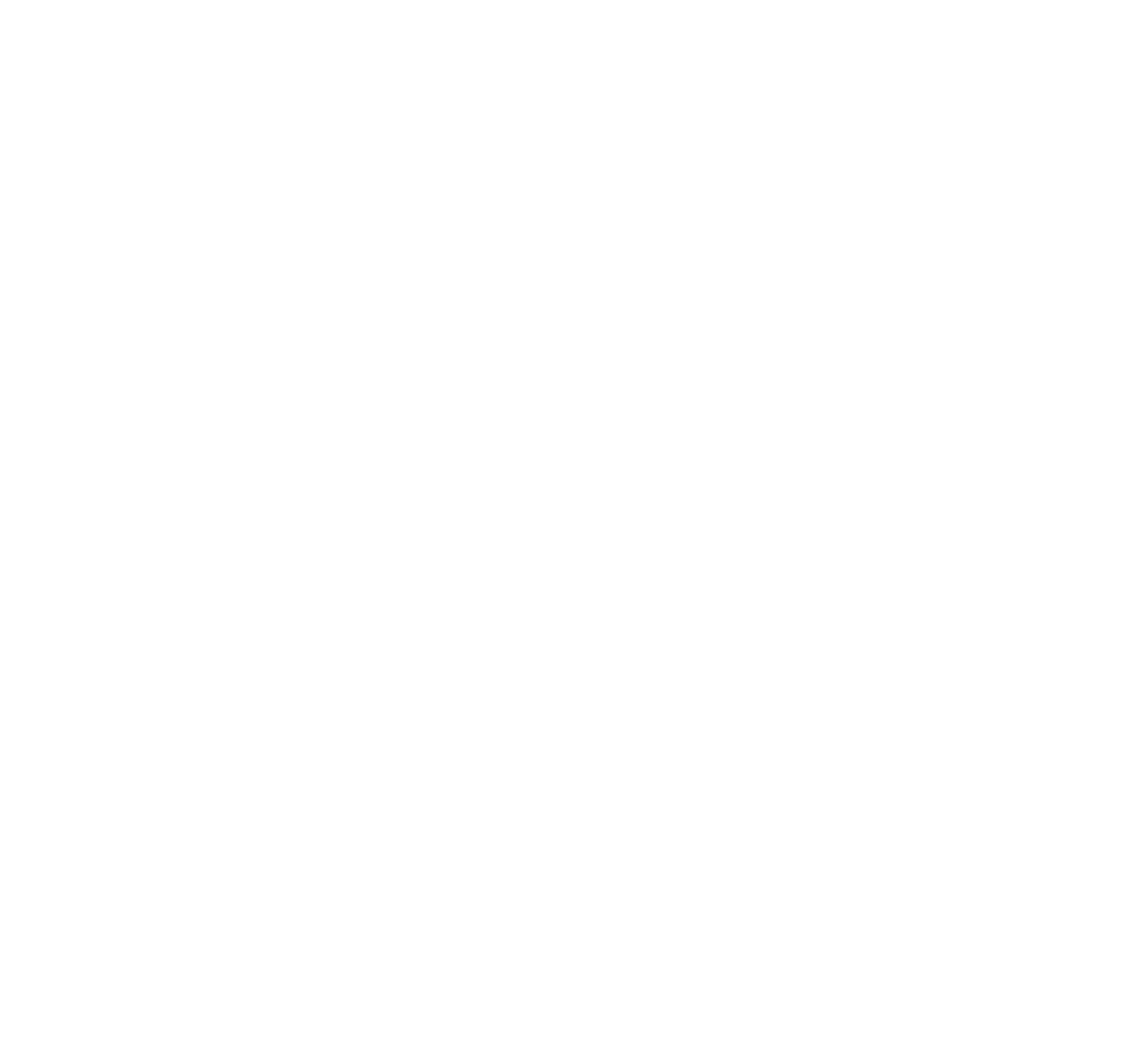 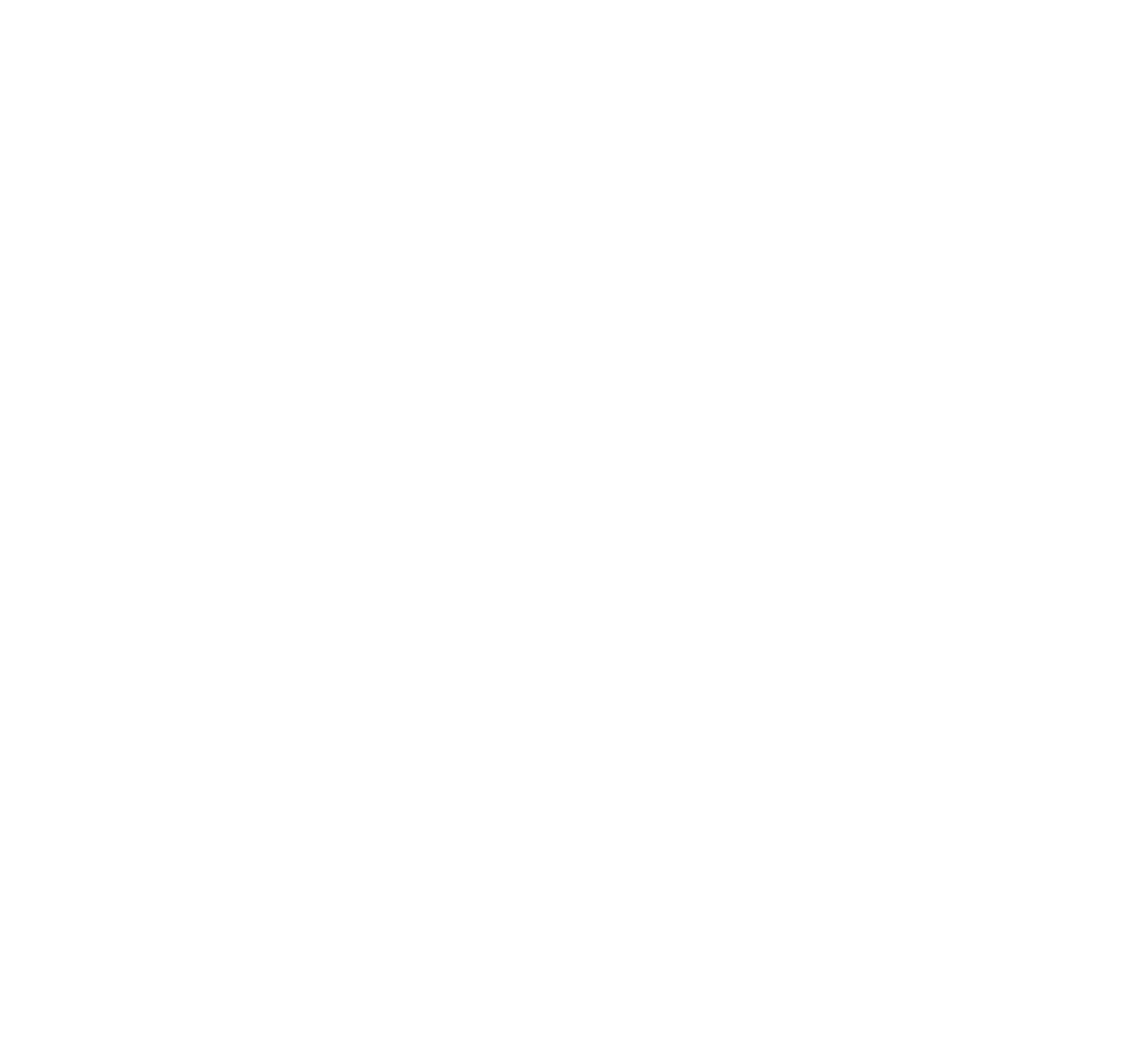 В 2023/24 учебном году профминимум будет реализован на базе проекта «Билет в будущее»
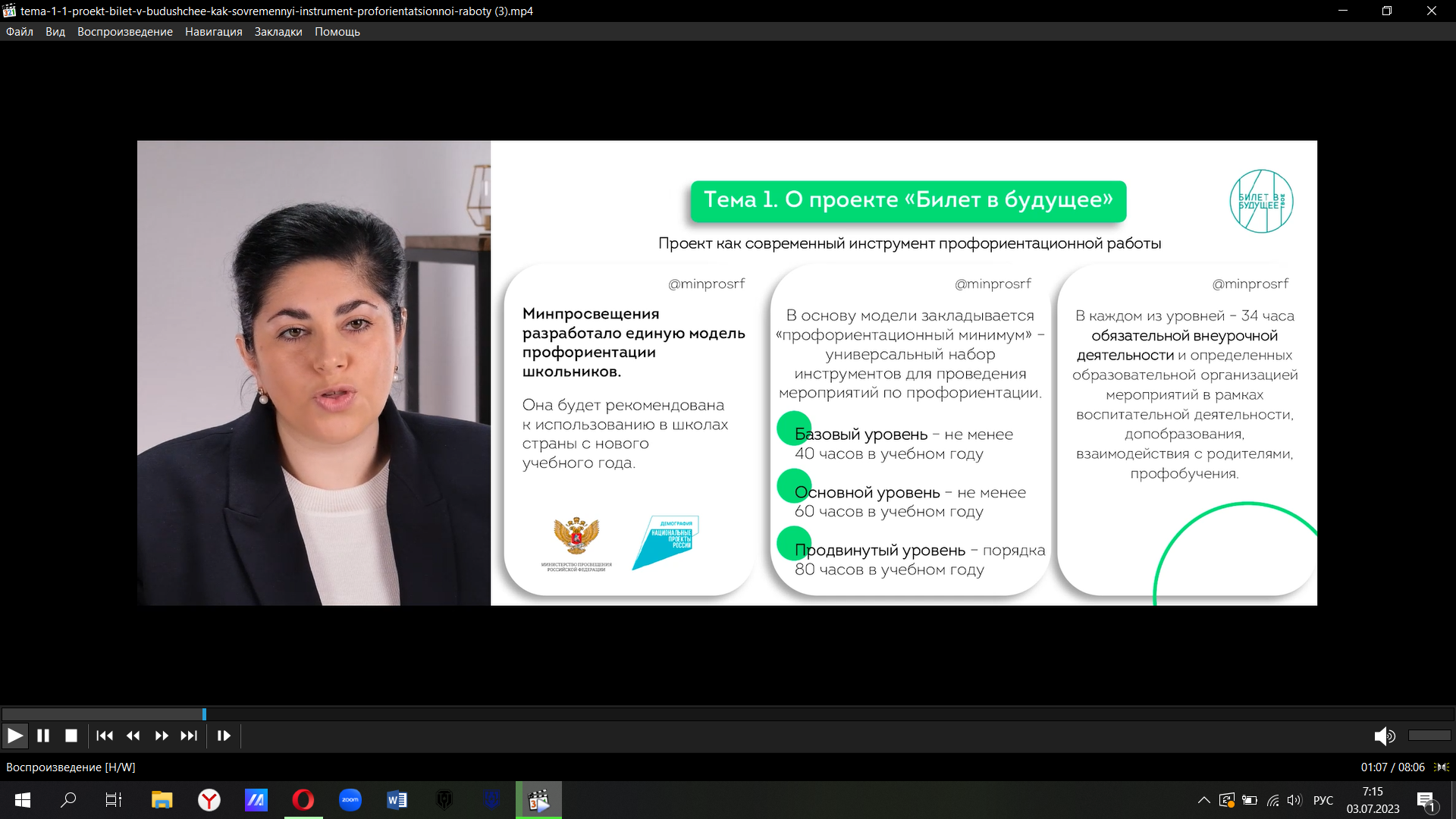 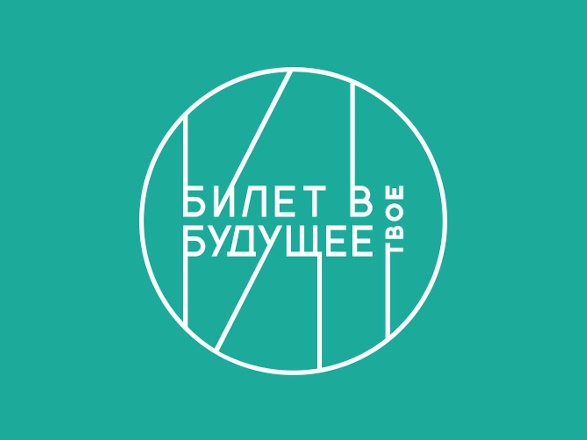 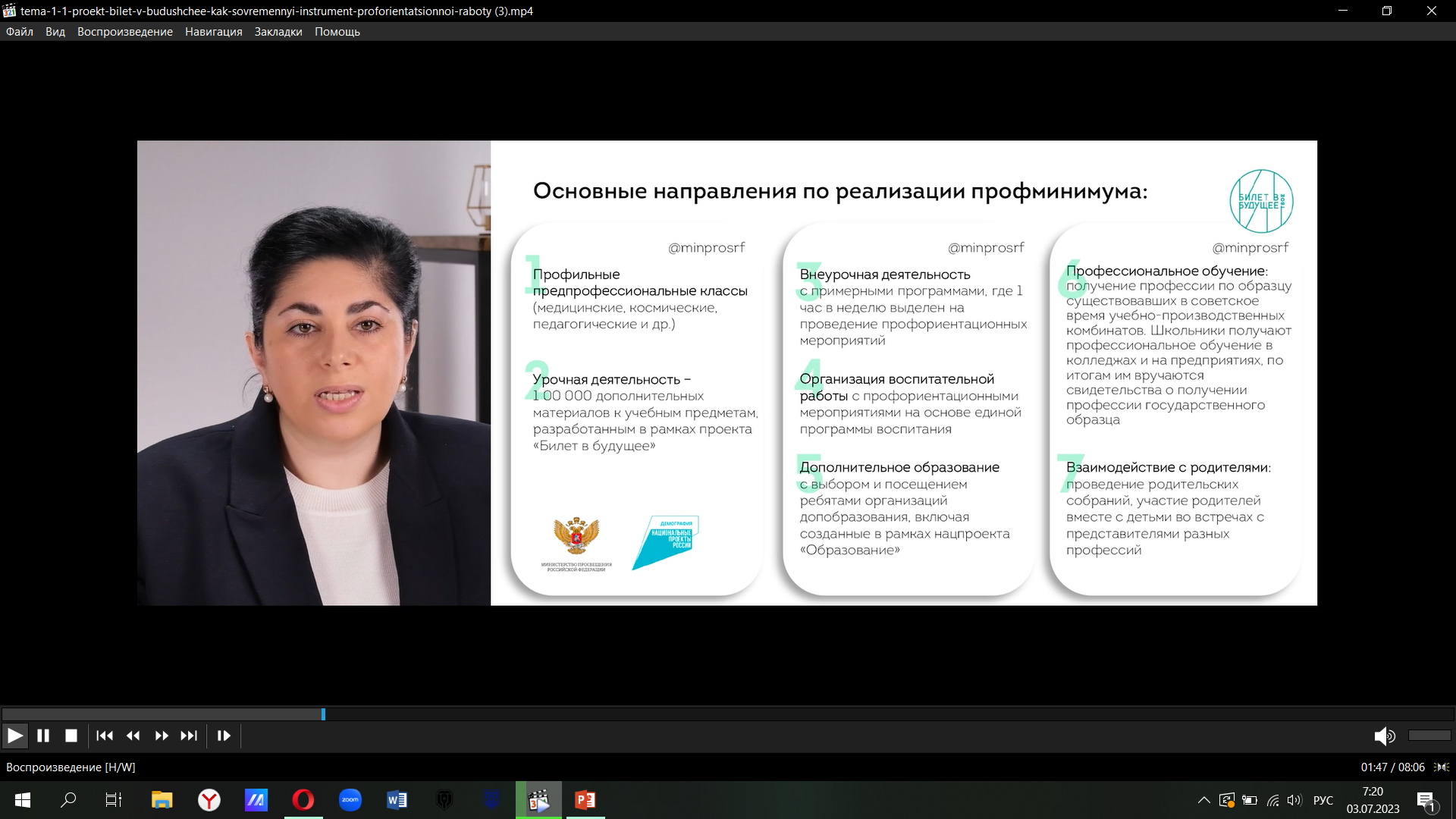 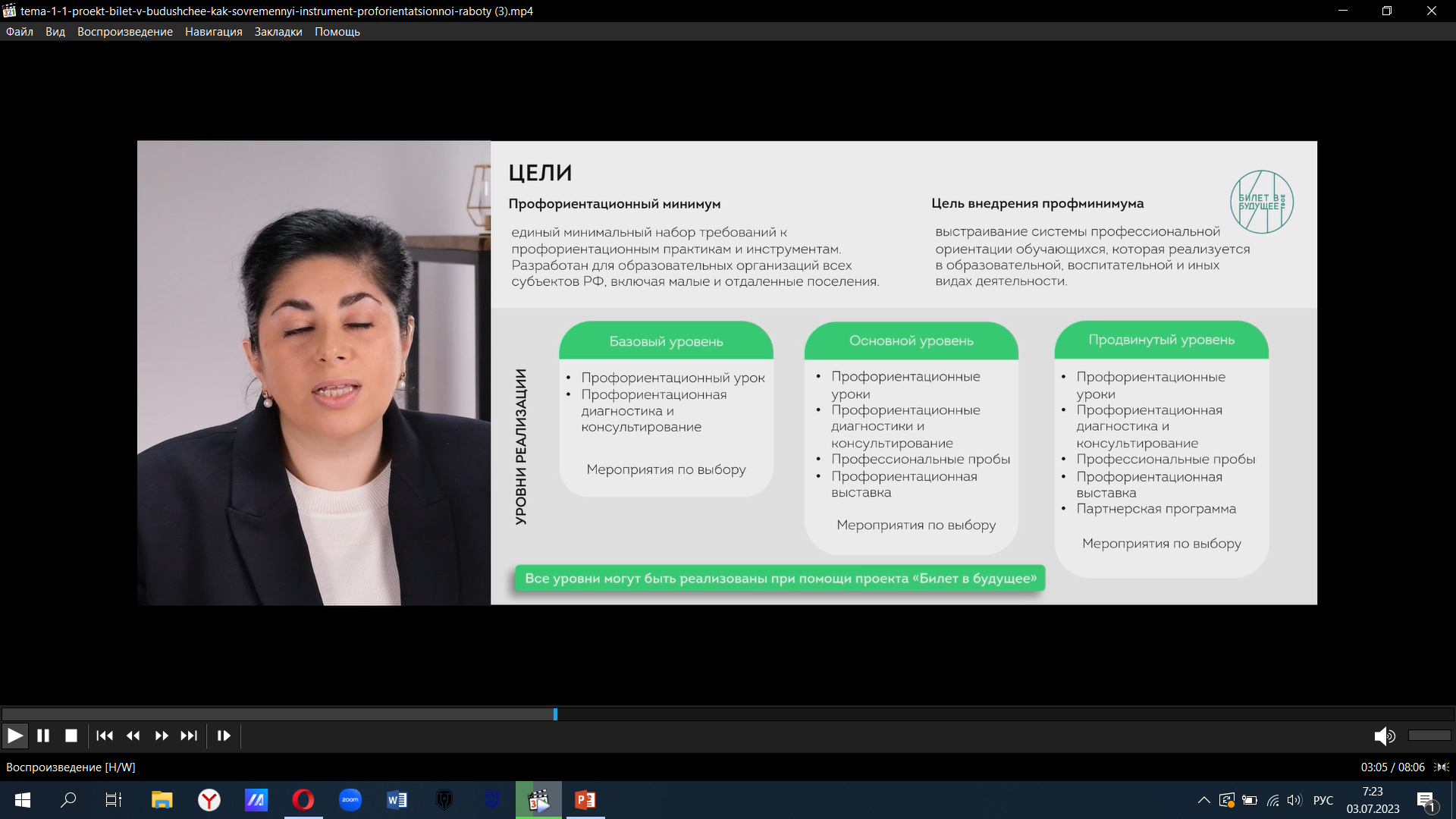 Уровни реализации и примерный план (час) 
http://educomm.iro.perm.ru/groups/bilet-v-budushchee/news/metodicheskie-rekomendacii-po-realizacii-prof-minimuma-dlya-obrazovatelnyh-organizaciy-rossiyskoy-federacii
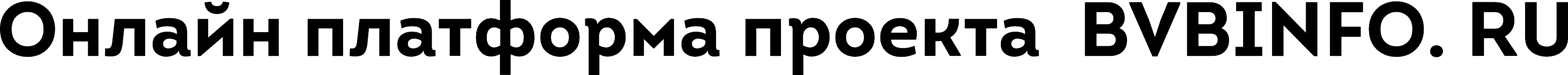 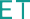 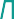 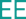 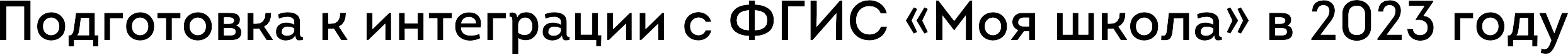 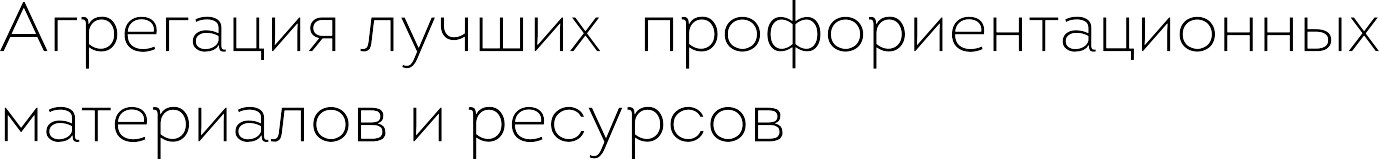 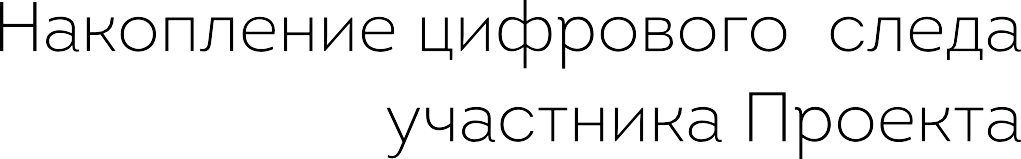 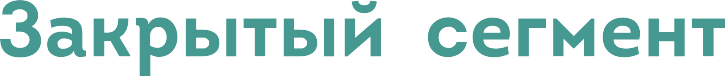 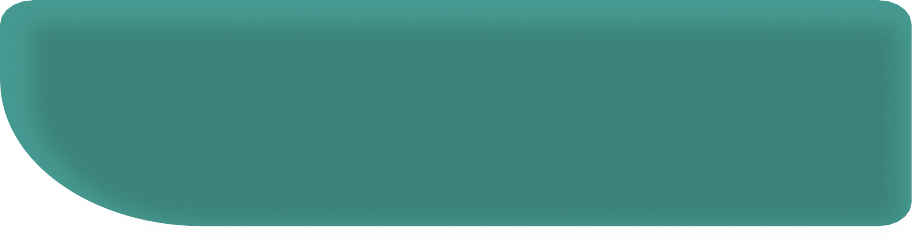 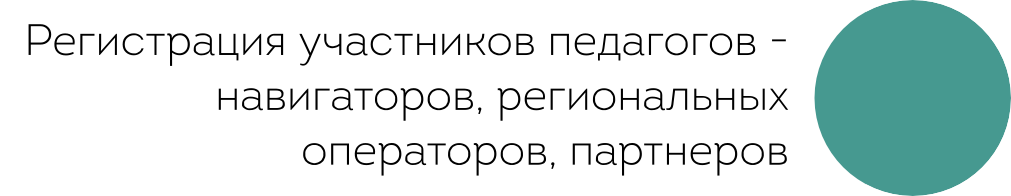 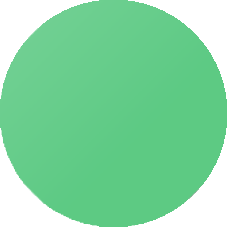 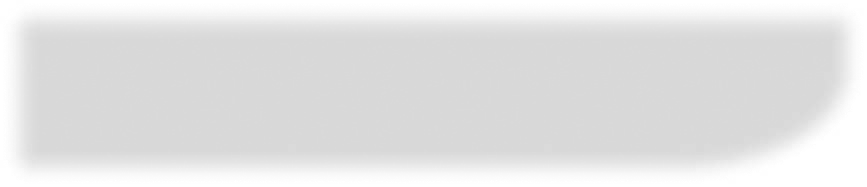 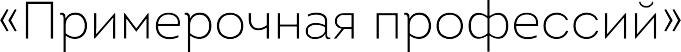 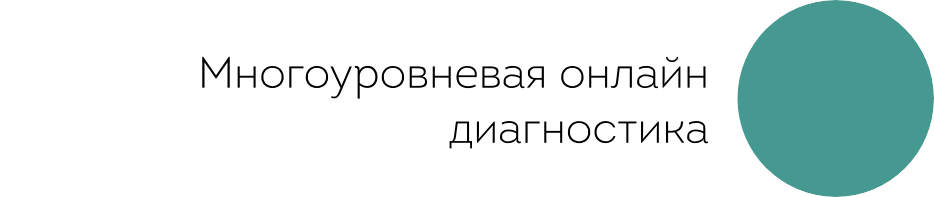 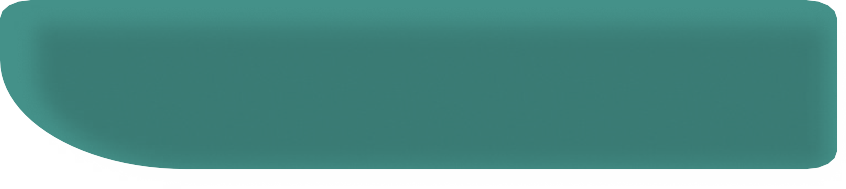 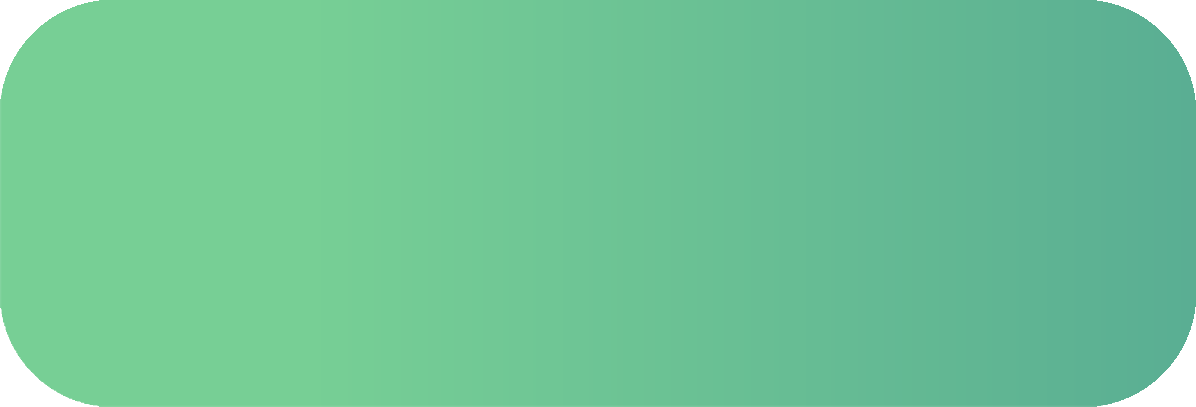 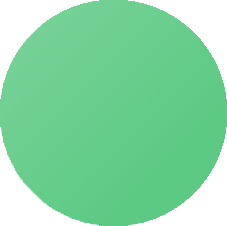 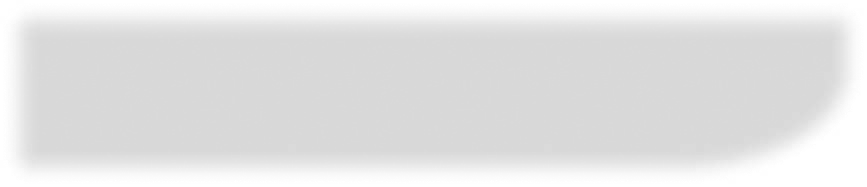 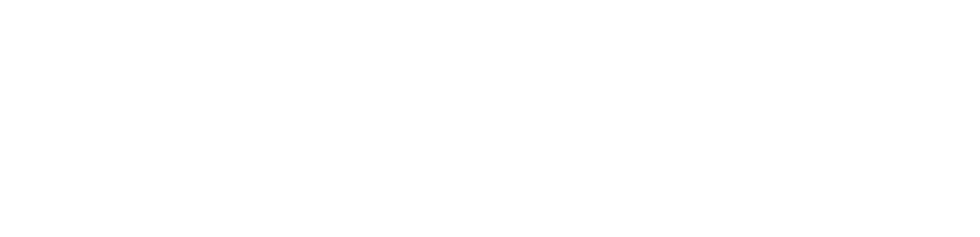 Механизм реализации проекта     (с оплатой) – реализация программы внеурочной деятельности «Билет в будущее» http://educomm.iro.perm.ru/groups/bilet-v-budushchee/news/primernaya-rabochaya-programma-kursa-vneurochnoy-deyatelnosti-bilet-v-budushchee
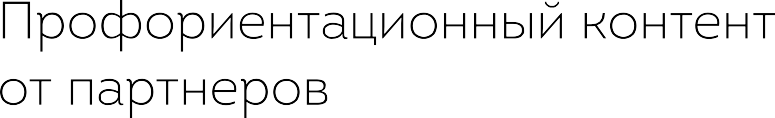 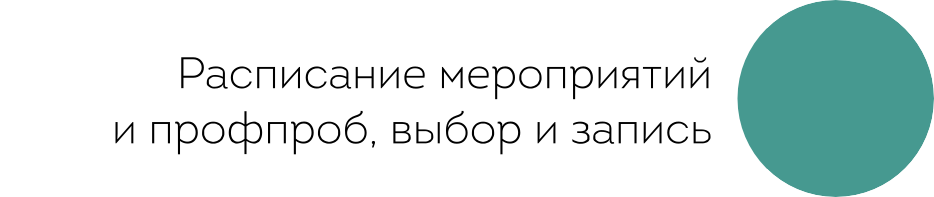 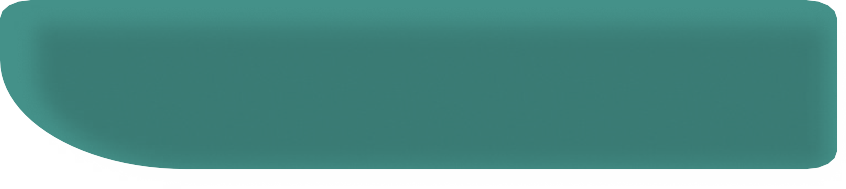 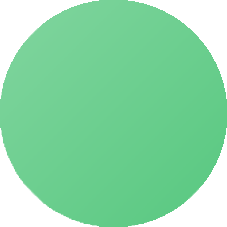 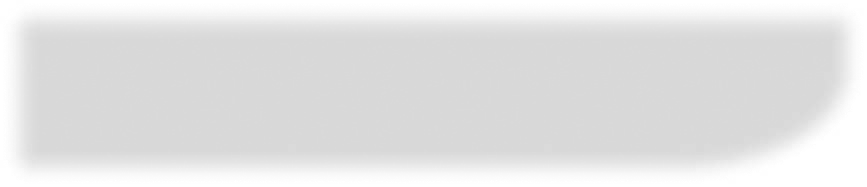 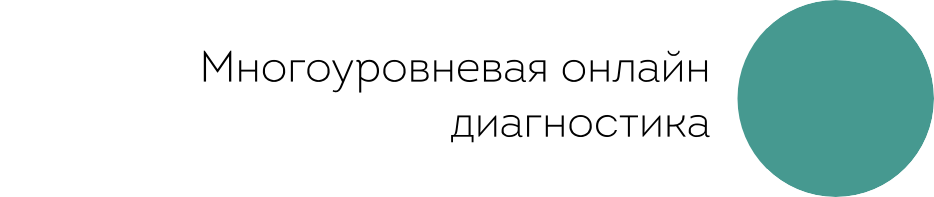 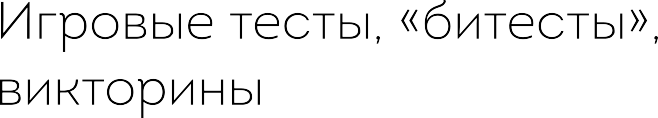 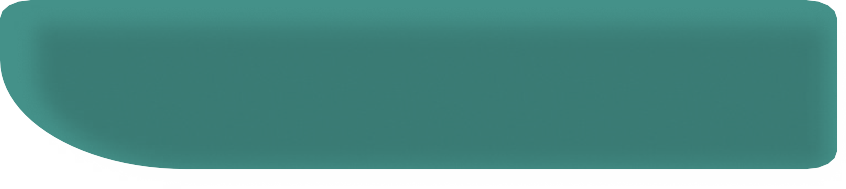 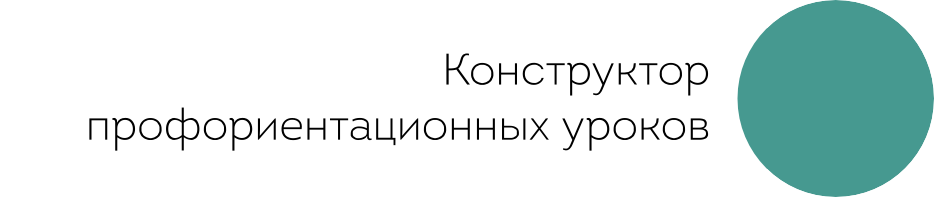 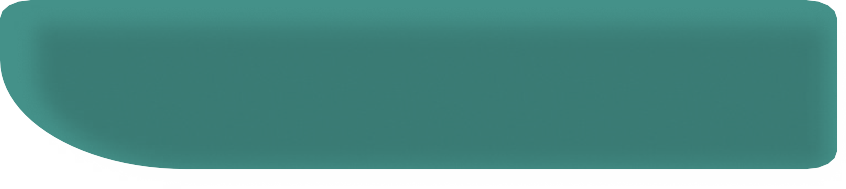 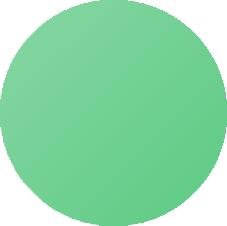 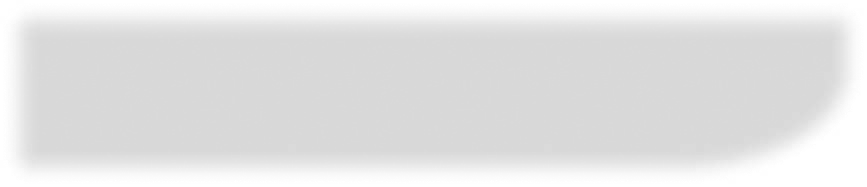 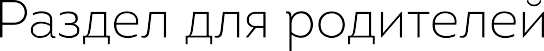 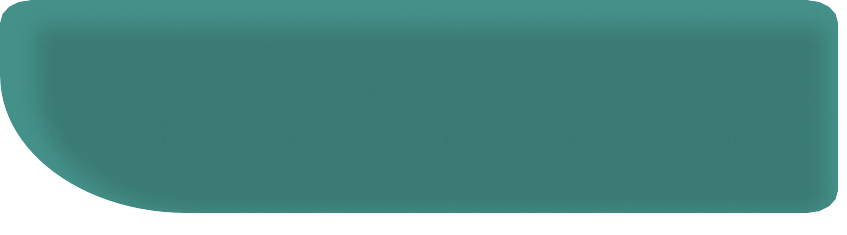 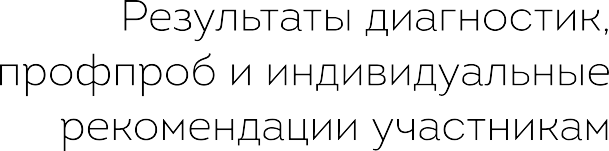 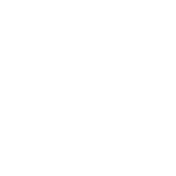 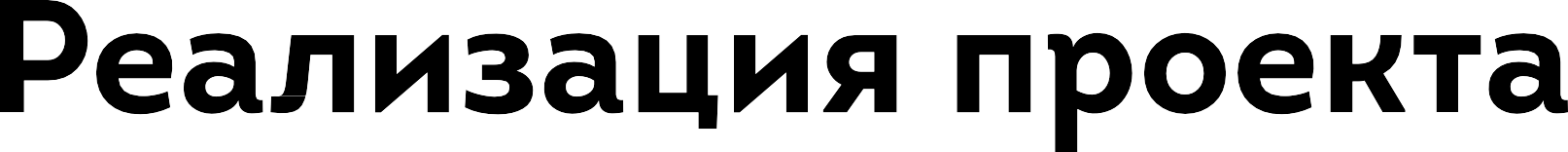 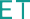 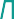 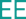 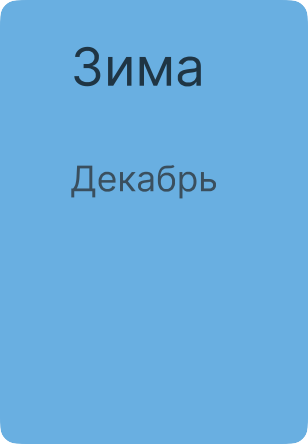 Сентябрь-октябрь-ноябрь
Оформление ЛК, списков учеников, согласия
Проф уроки, диагностика, экскурсии «Парк – Россия моя история», КПК 72 час.
Организационный этап, заявки
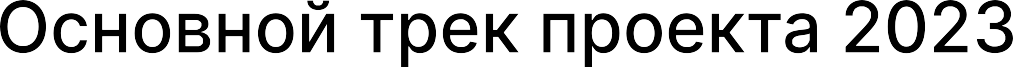 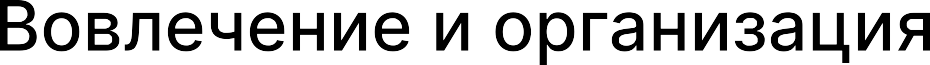 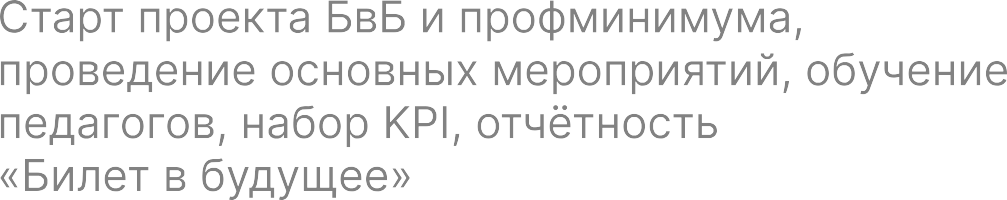 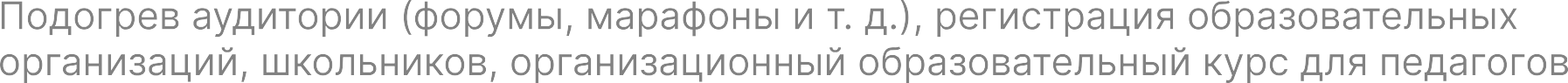 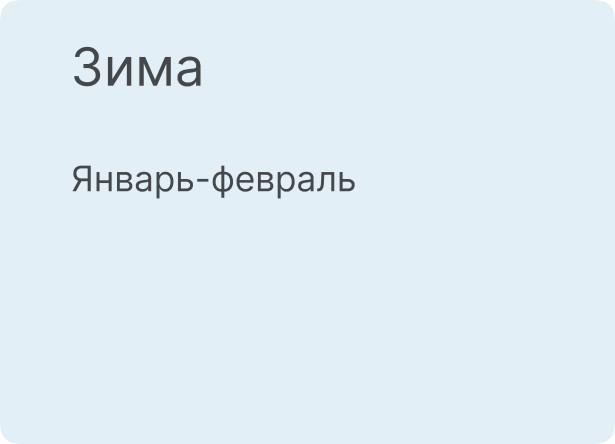 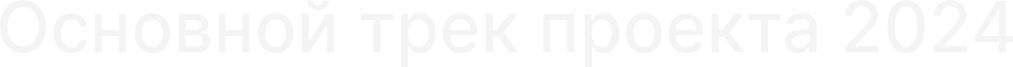 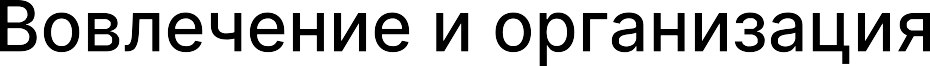 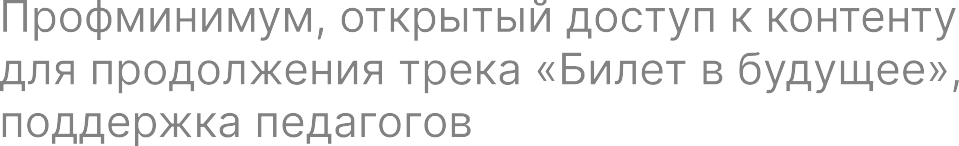 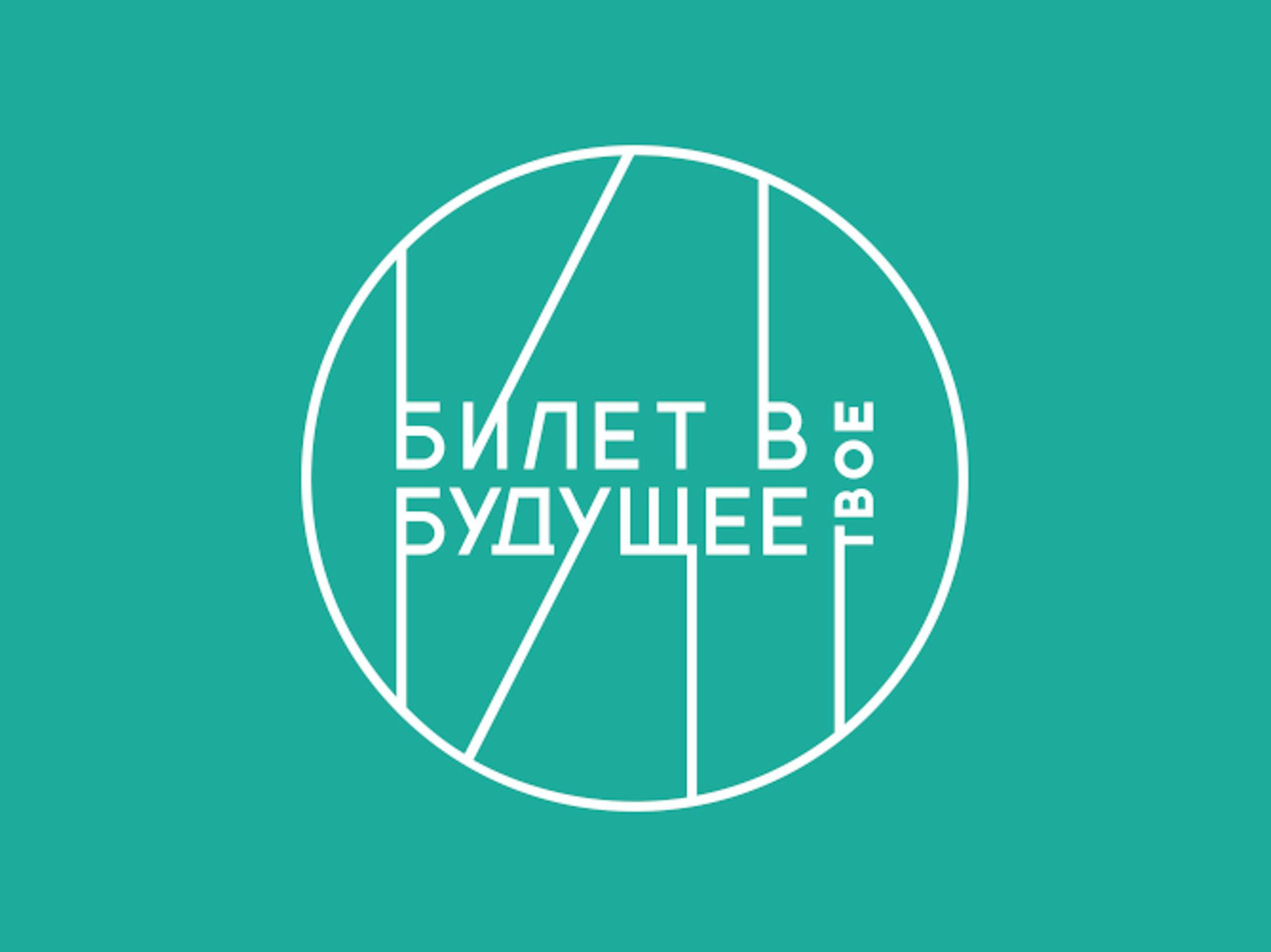 Награждение Топ-15 педагогов-навигаторов федерального проекта «Билет в будущее»￼. Благодарственное письмо вручают: Министр просвещения Российской Федерации Кравцов Сергей Сергеевич и губернатор Санкт-Петербурга Беглов Александр Дмитриевич
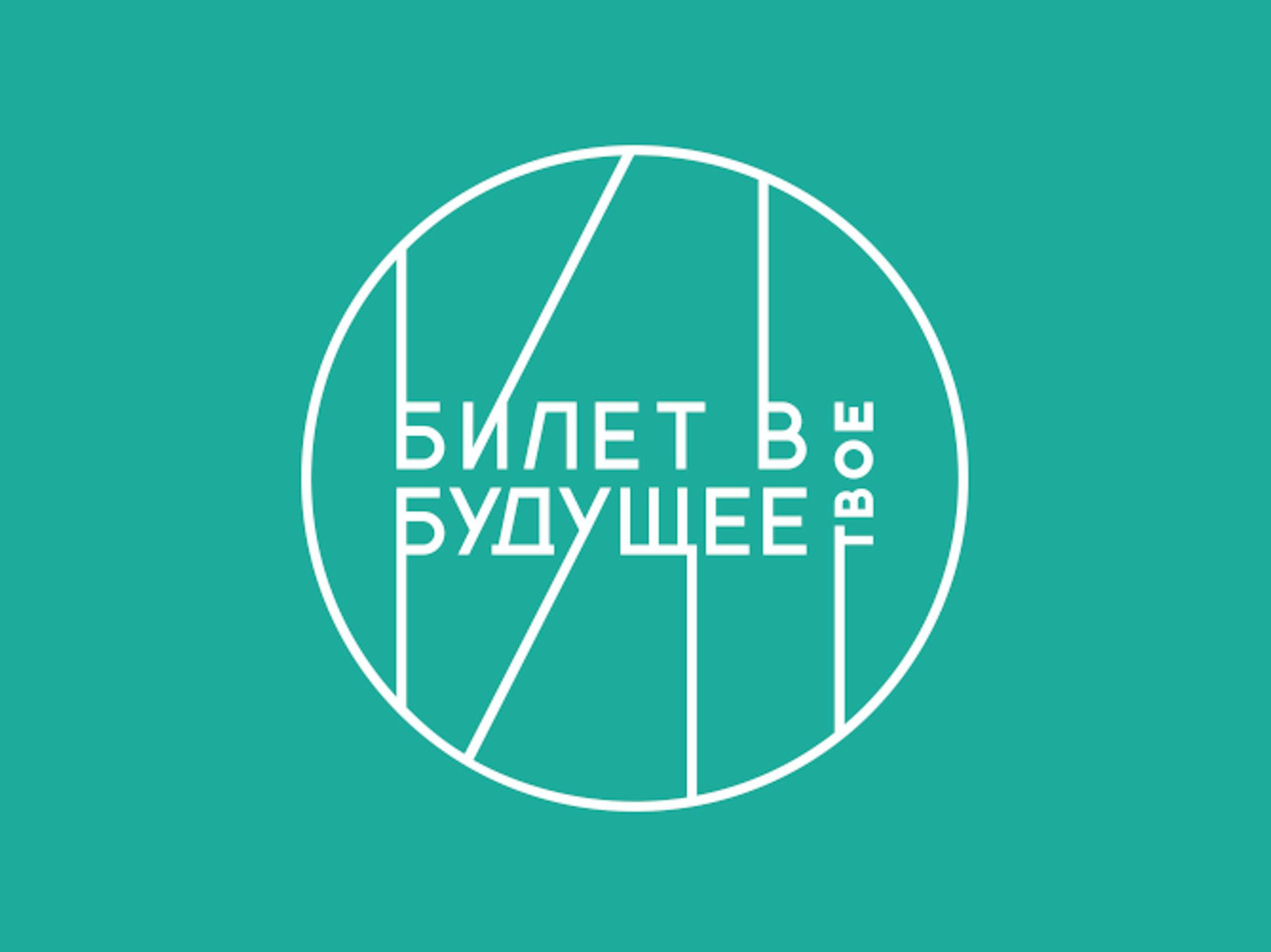 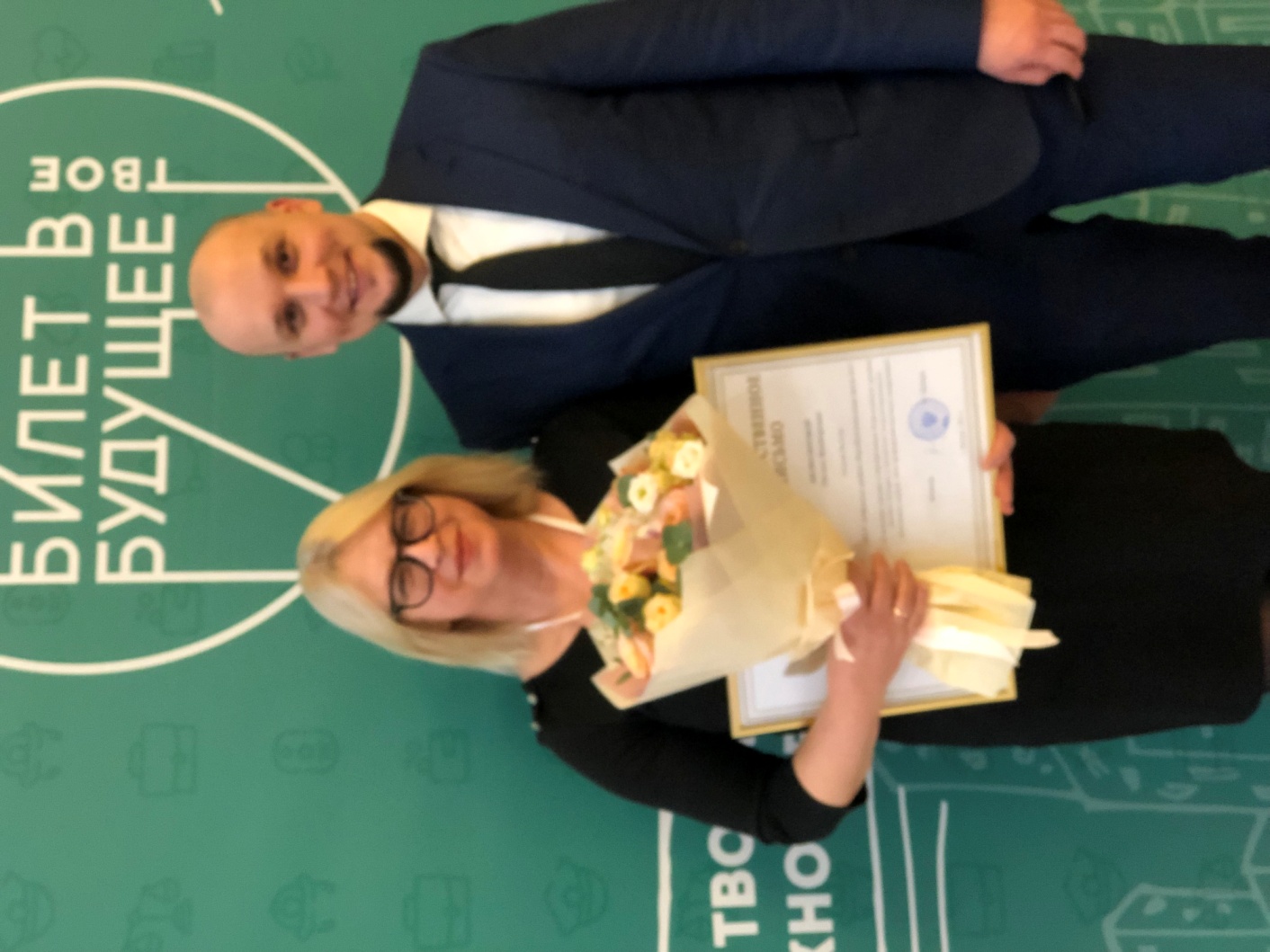 Есин  Иван, управляющий  ФОНДА ГУМАНИТАРНЫХ ПРОЕКТОВМелкозерова Оксана,  Пермский край г.Добрянка МБОУ «ДСОШ №3», педагог-навигатор
2021 год педагог-навигатор МБОУ «ДСОШ №3» Мелкозерова О.В. вошла в ТОП-15 проектного модуля федерального проекта Билет в Будущее с проектом #учусьвыбору, приглашена на проектную сессию в Санкт Петербург, получила благодарственное письмо Министерства просвещения российской федерации
2022 год педагог-навигатор МБОУ «ДСОШ №3» Мелкозерова О.В. по итогам проектного модуля федерального проекта Билет в Будущее получила благодарственное письмо Министерства просвещения российской федерации
2023 педагог-навигатор МБОУ «ДСОШ №3» Мелкозерова О.В по рекомендации федерального оператора проекта назначена менеджером по работе с педагогами в составе региональной команды
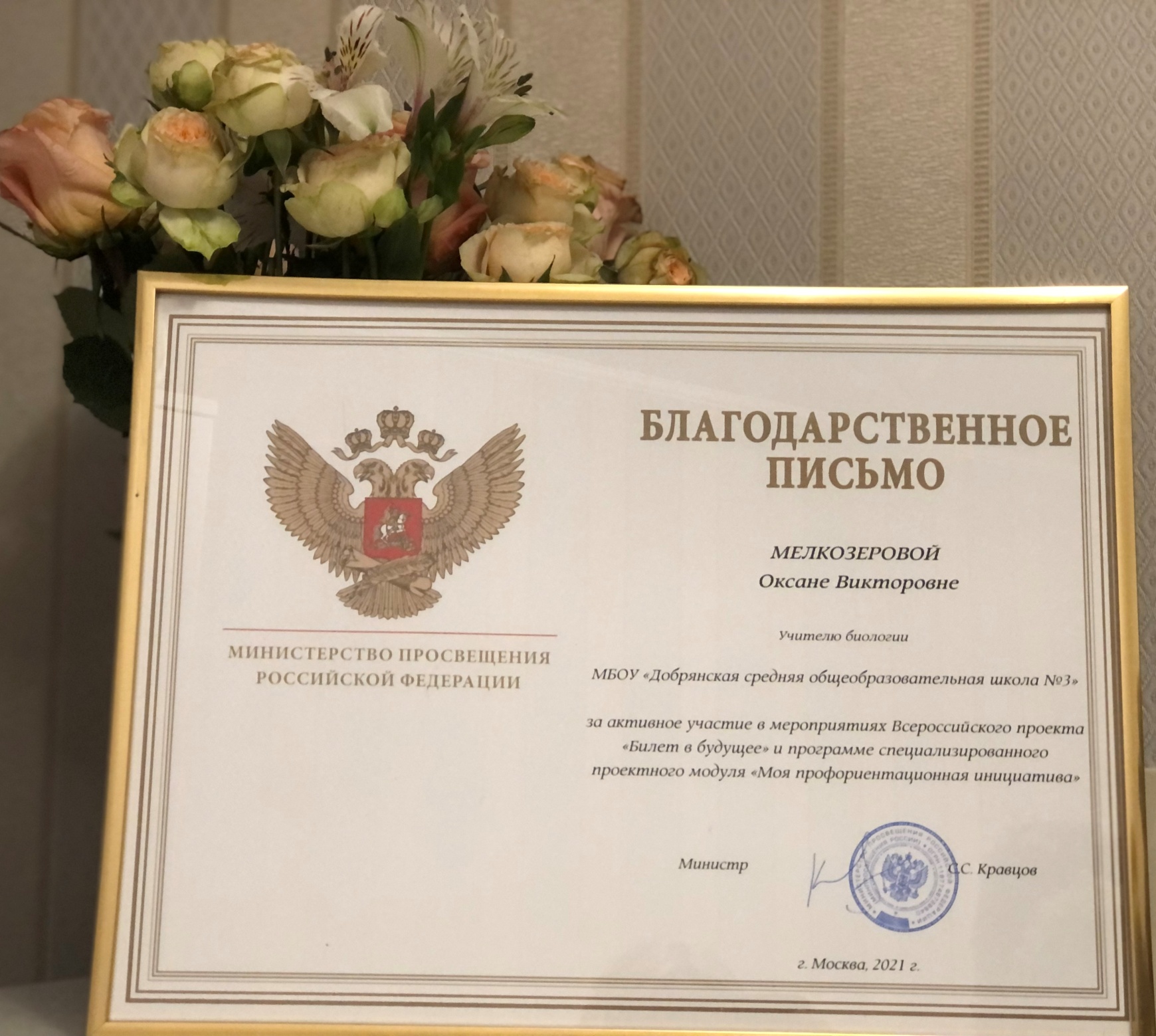 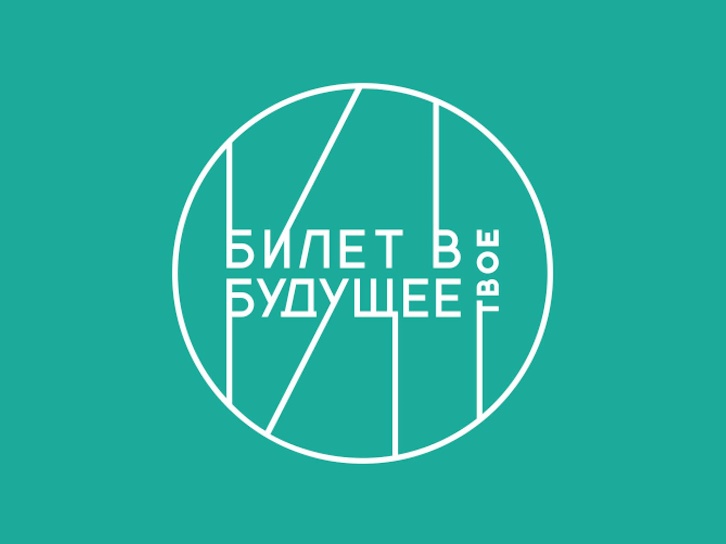 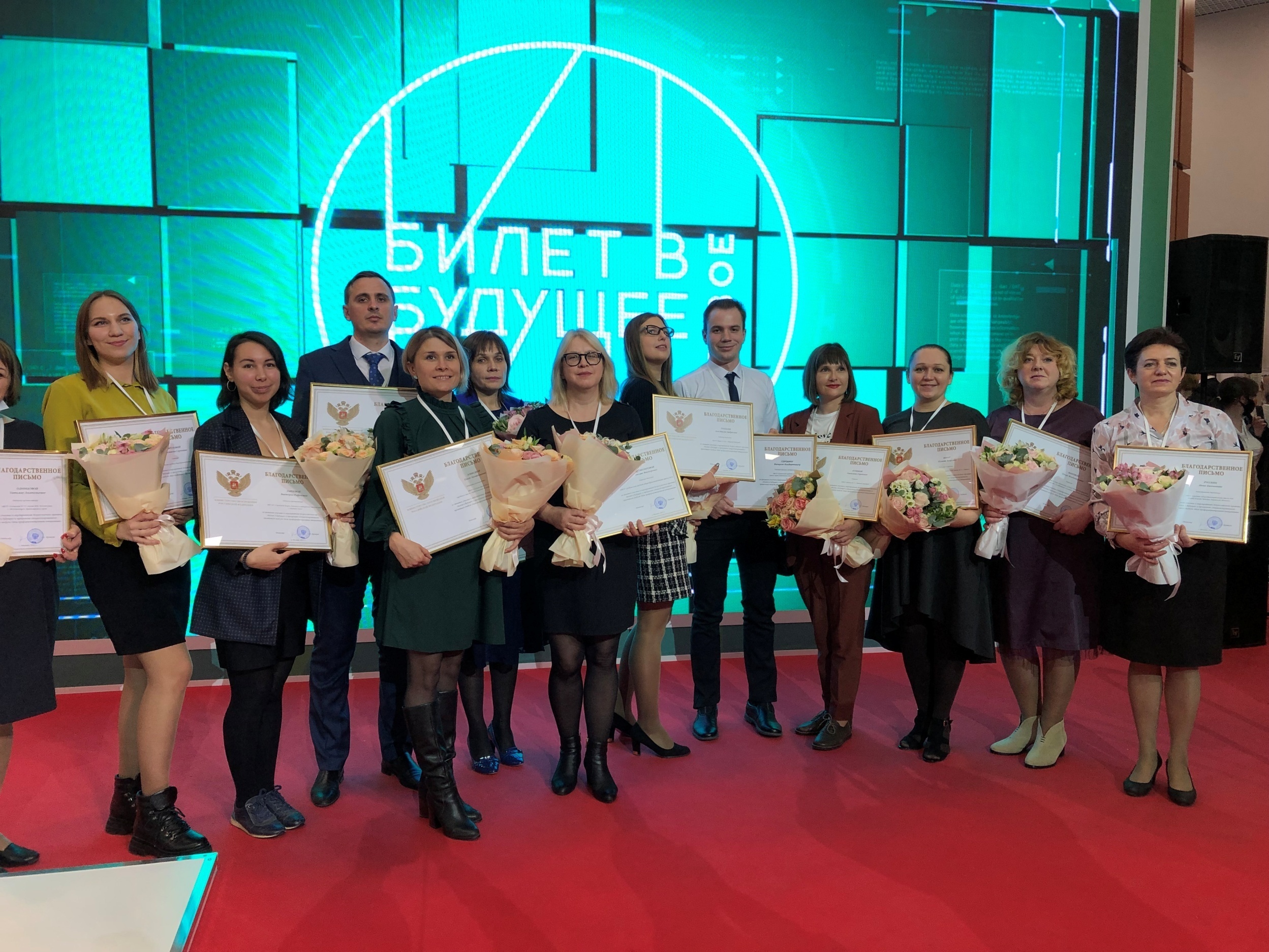 Дорожная карта педагога-навигатора проекта Билет в будущее – 2023
подготовительный этап
Заполнить личный кабинет, прикрепить заявление-согласие на участие в проекте  - в течение недели после получения ссылки с noreply@bvbinfo.ru (если не получили/не увидели в спаме – сообщение на dryominasc80@yandex.ru 

Оформить таблицу_импорт учеников для участия в проекте (30-120 чел) скачивание в личном кабинете или http://educomm.iro.perm.ru/groups/bilet-v-budushchee/news/instrukciya-pedagogu-navigatoru-kak-importirovat-spiski-uchenikov-v-2023-godu-v-cifrovuyu-sredu-proekta и направить на почту Колотовой Светлане Геннадьевне, региональный оператор, ksg-ovs@iro.perm.ru 

Собрать от участников проекта 2023 года заявления-согласия родителей, скан/фото прикрепить в личном кабинете к каждому ученику, оригиналы заявлений передать в ГАУ ДПО ИРО ПК через управление образованием до 30  сентября 2023 г. (будут дополнительные разъяснения)  
Прикрепить заявления согласия к ученикам, участникам проекта, 2021-2022 г.

Ознакомиться с видеоматериалами по работе в личном кабинете – до 01 сентября 

Лично dryominasc80@yandex.ru информировать о изменениях участия в проекте.
Информационная поддержка проекта
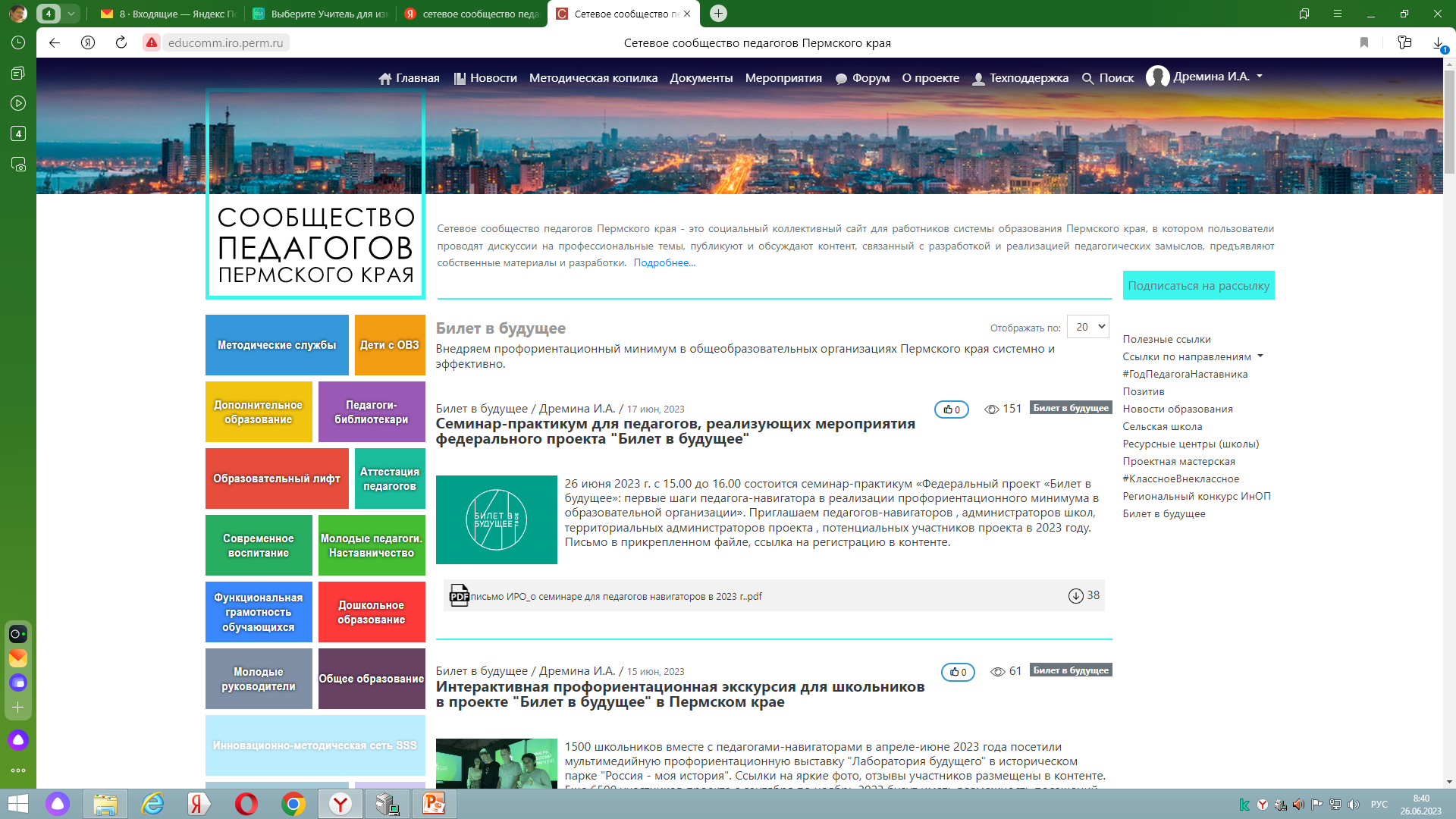 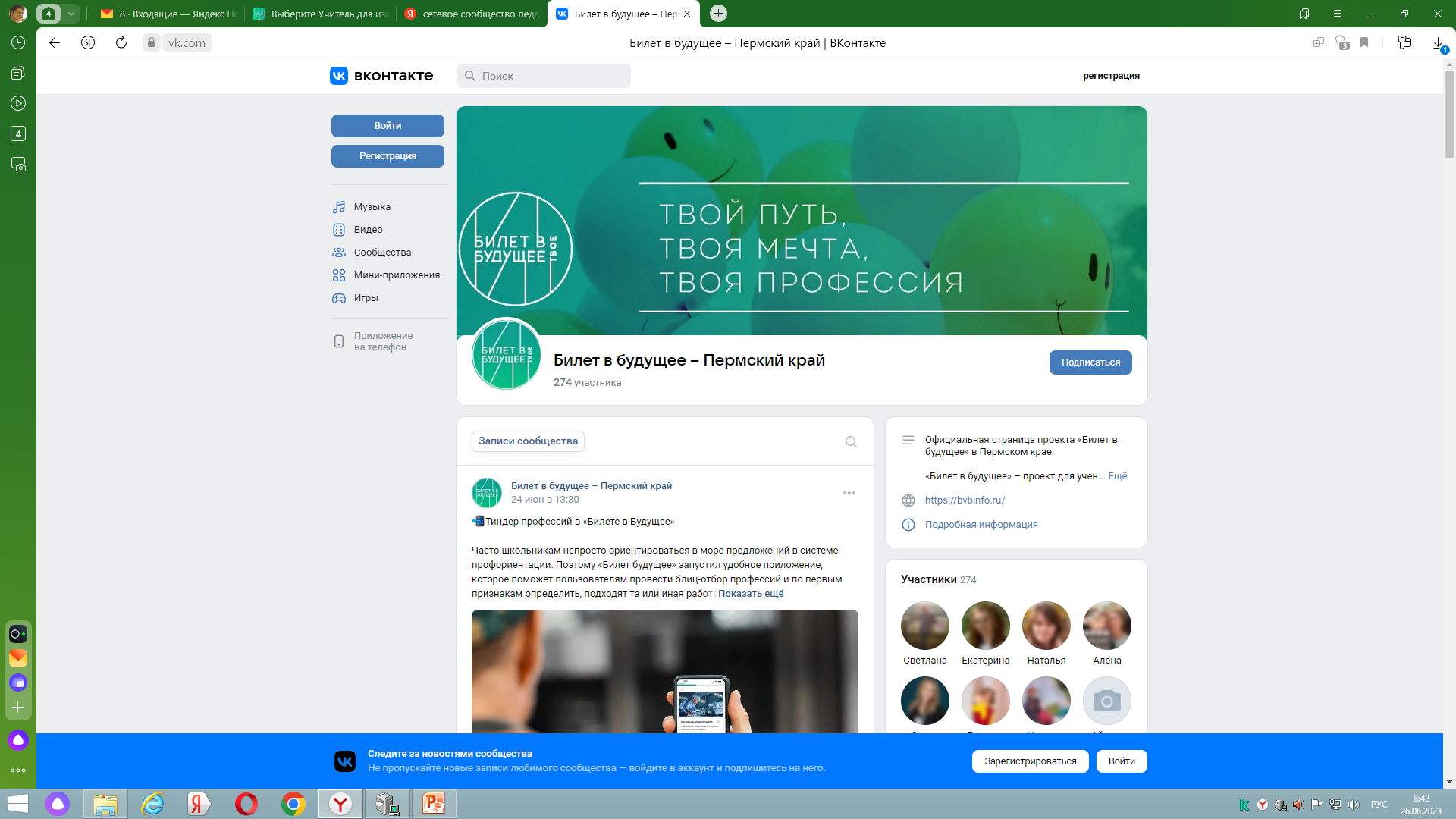 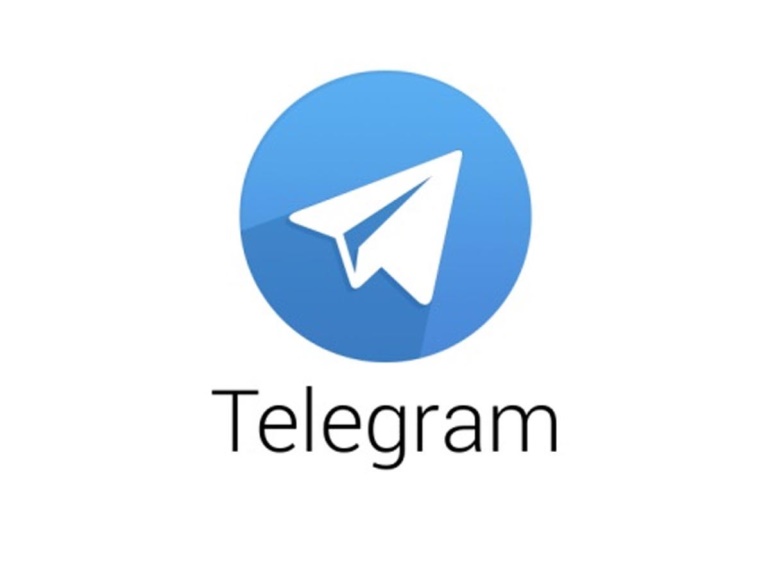 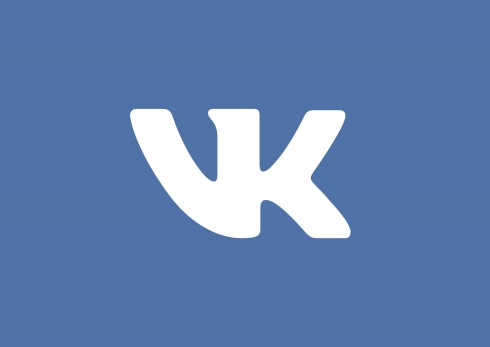 Ссылка на общий телеграм-канал БВБ_Пермский край  https://t.me/+qFMAroodnScxMjJi прошу подключаться
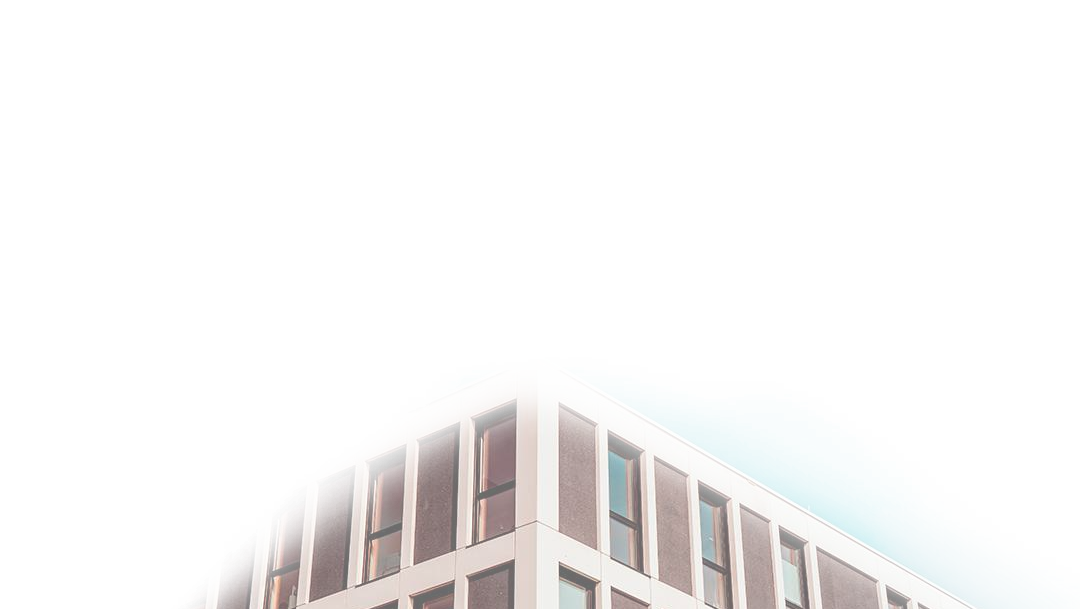 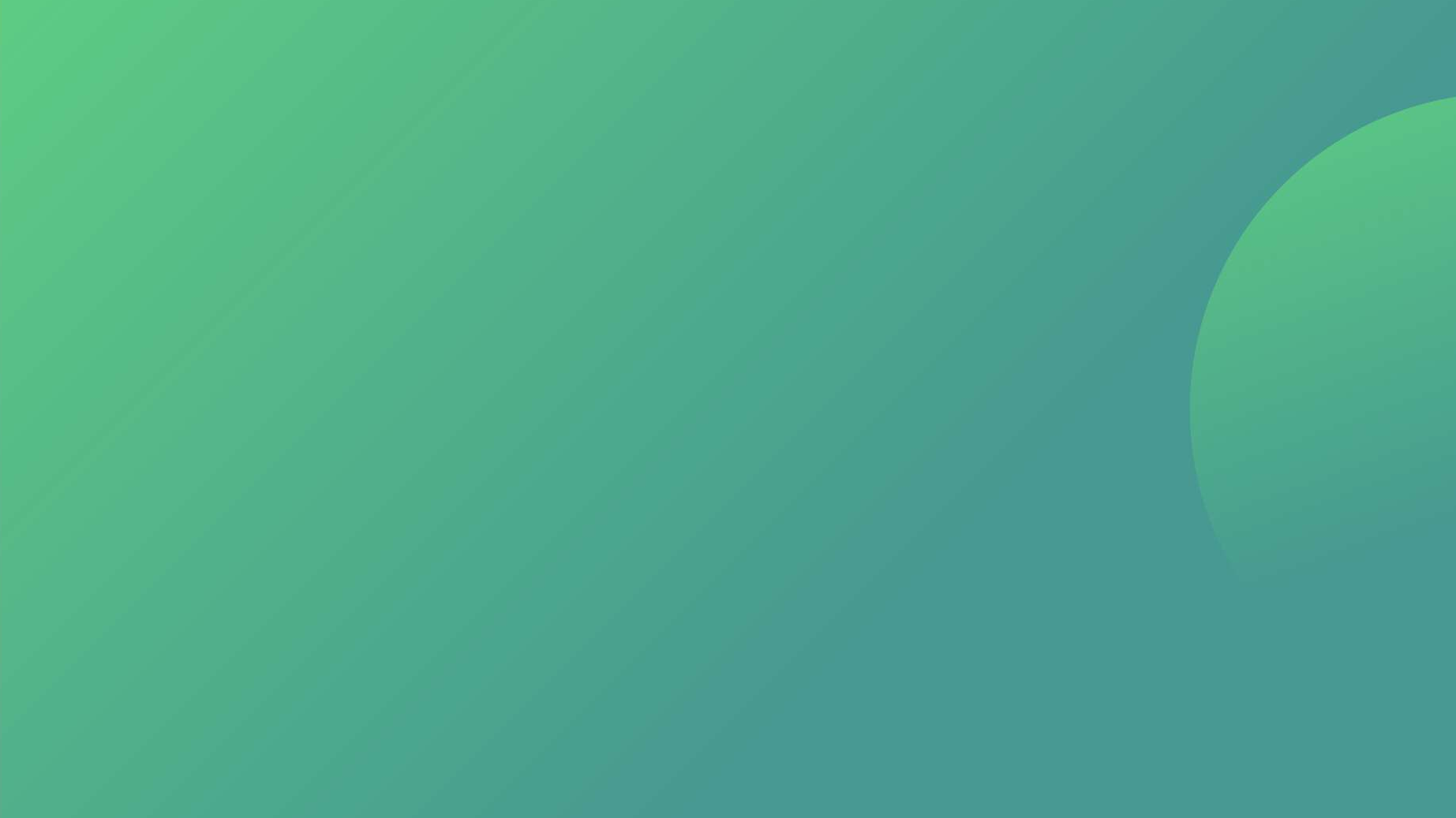 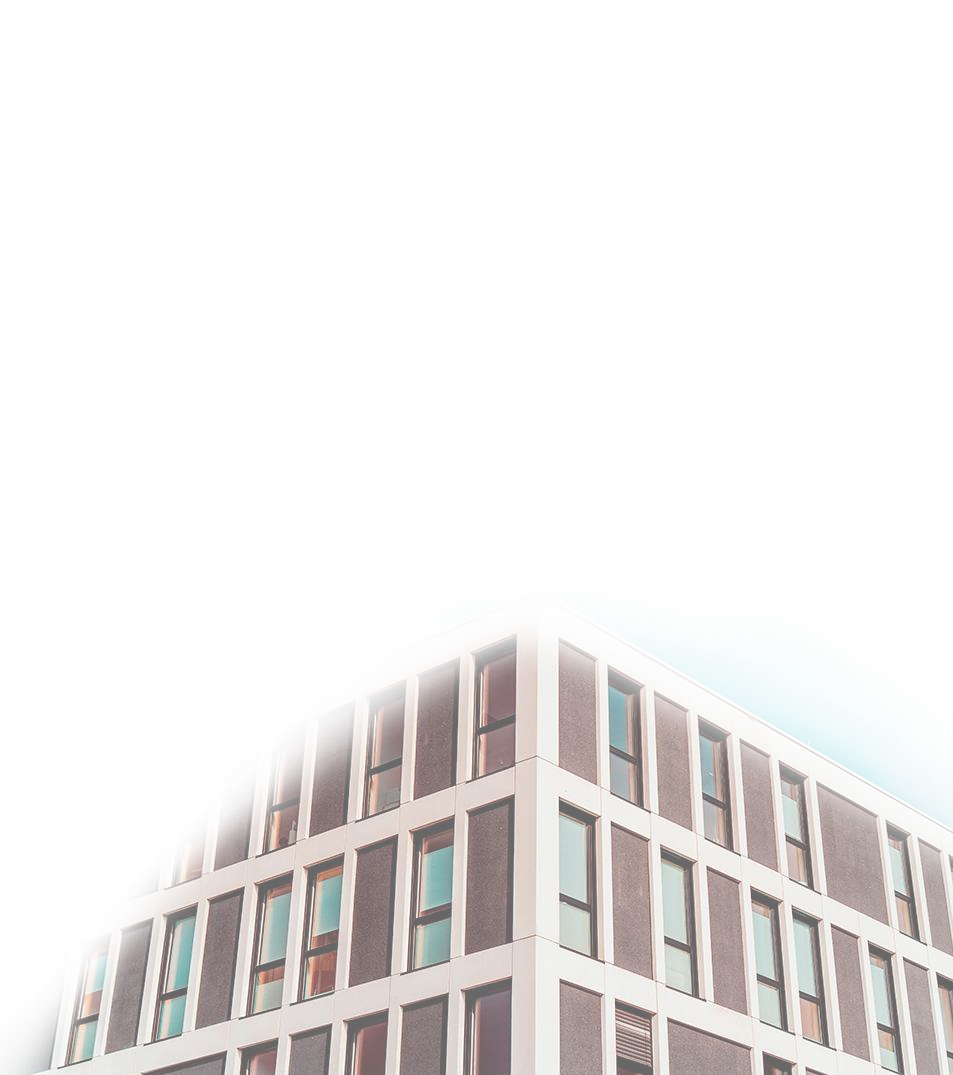 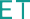 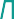 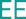 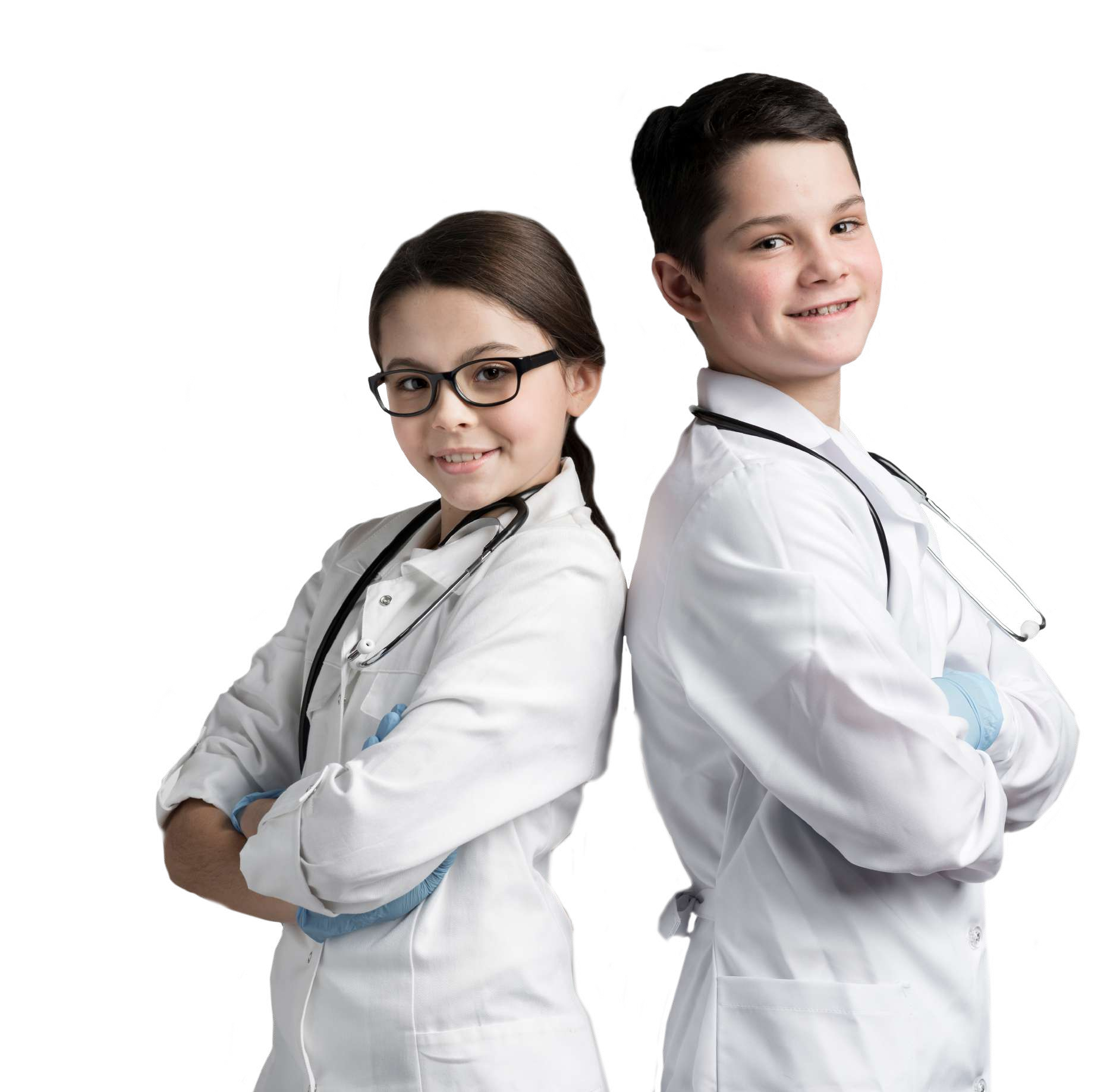 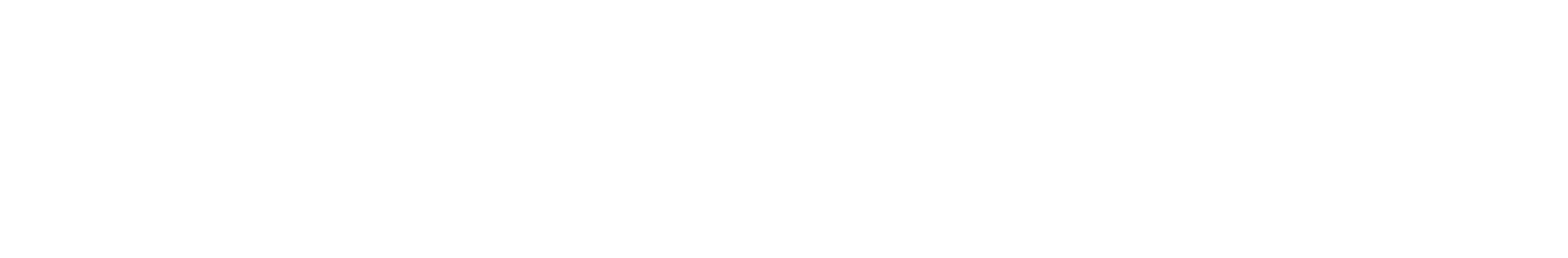 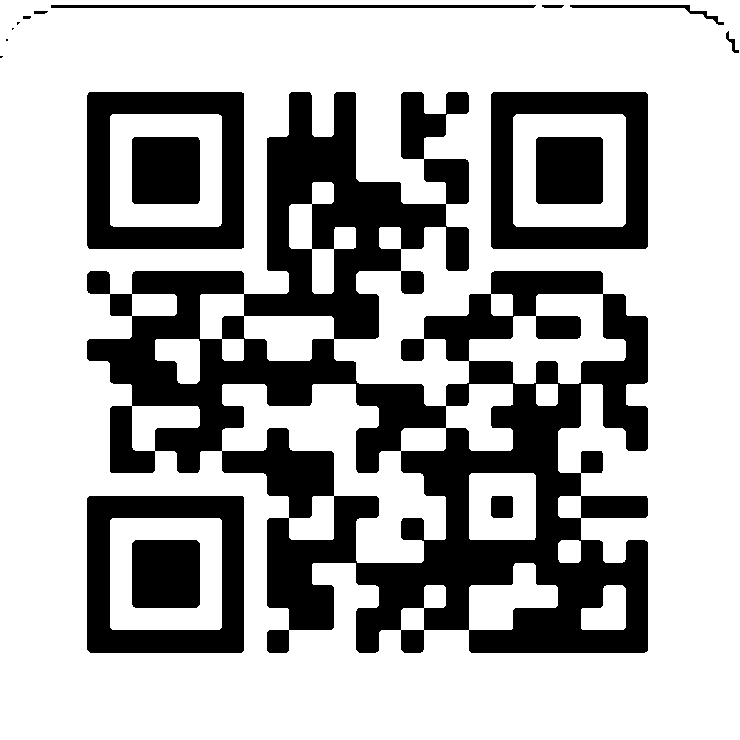